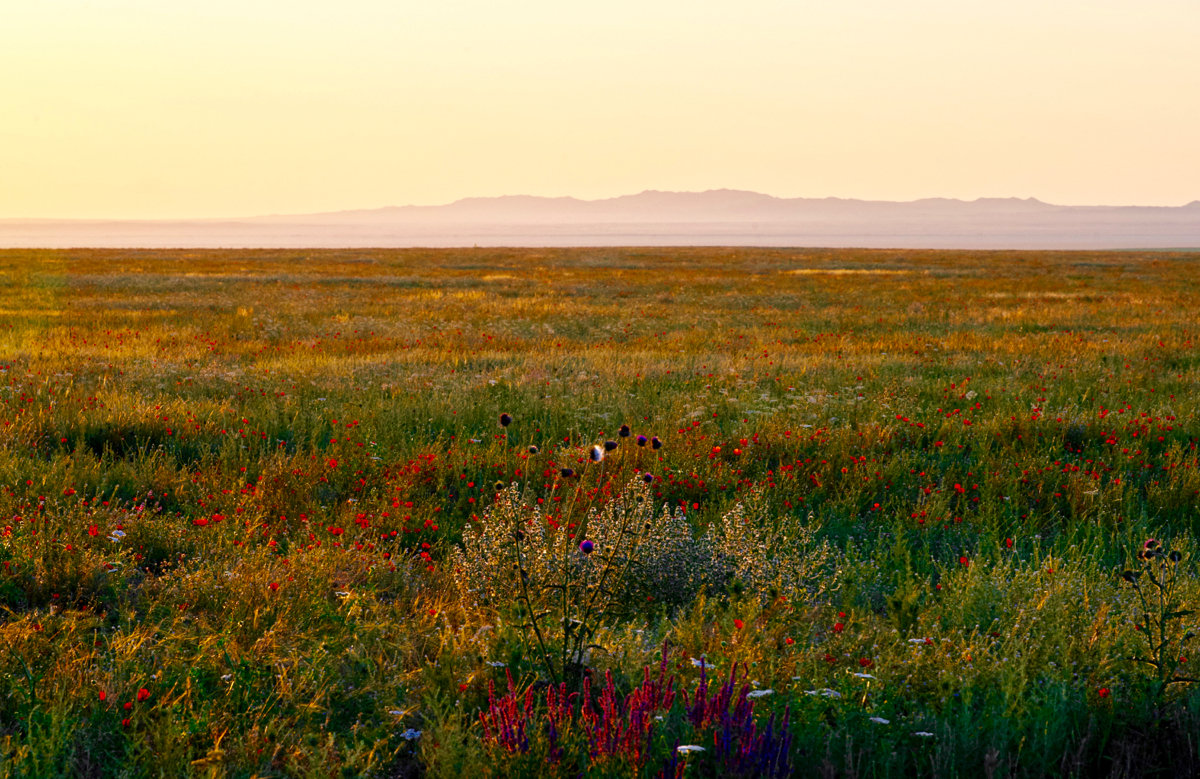 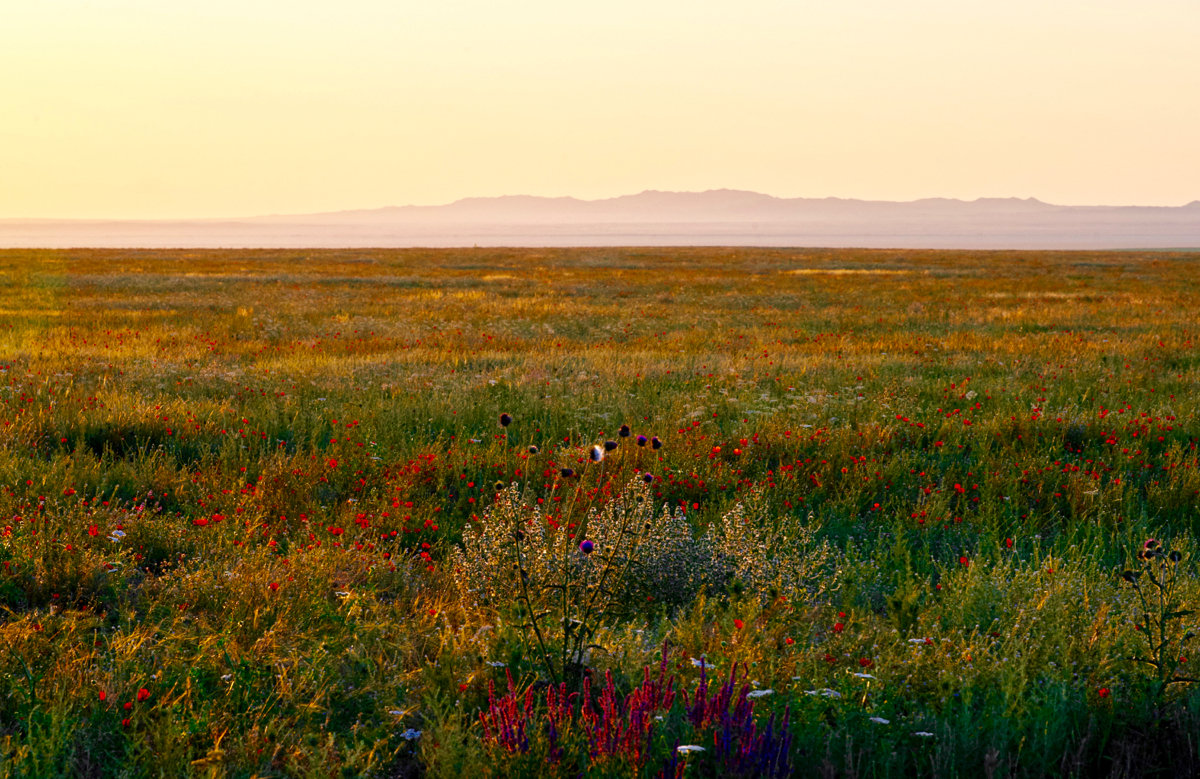 Родо-жанрова специфіка лірики
Система образів ліричного твору
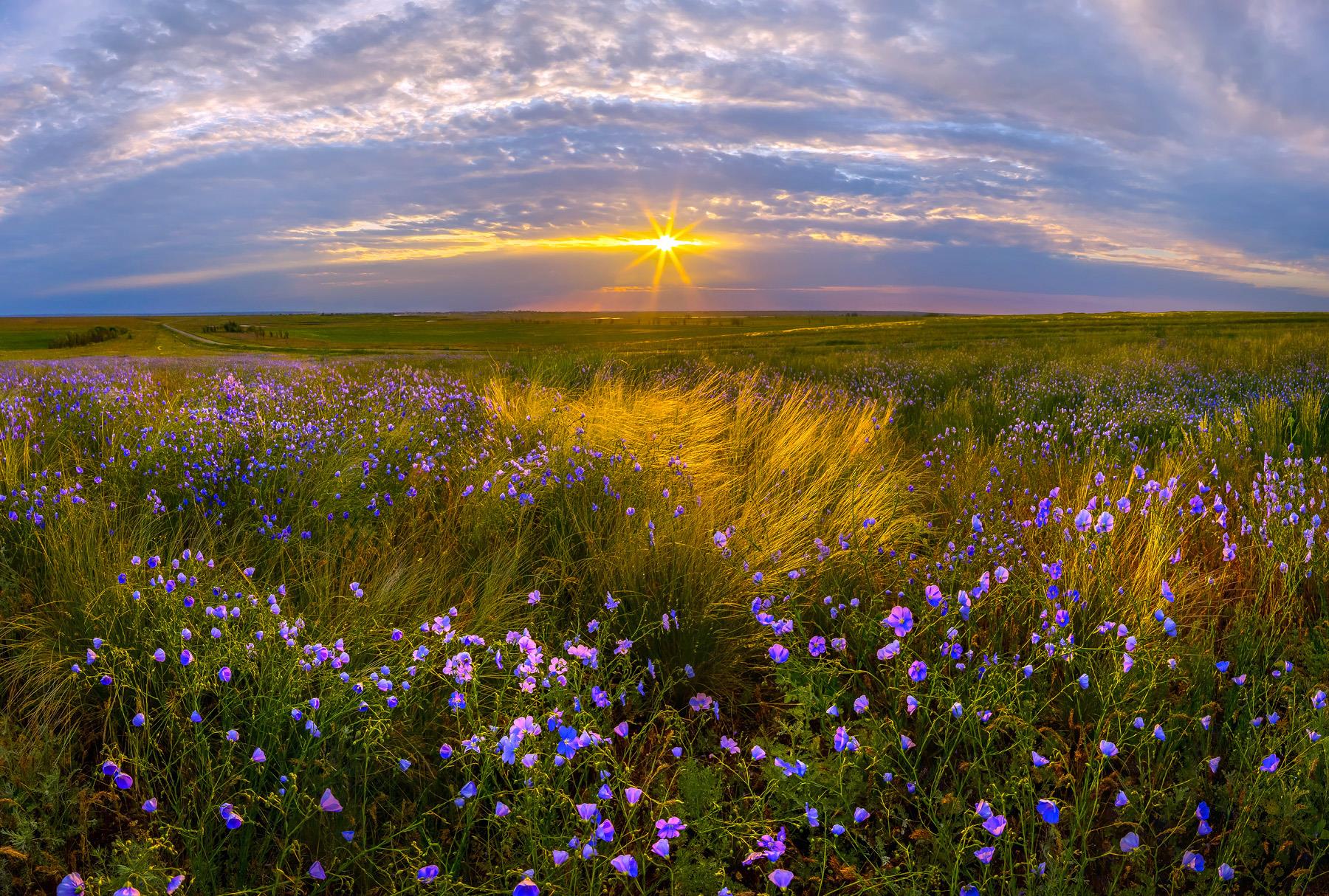 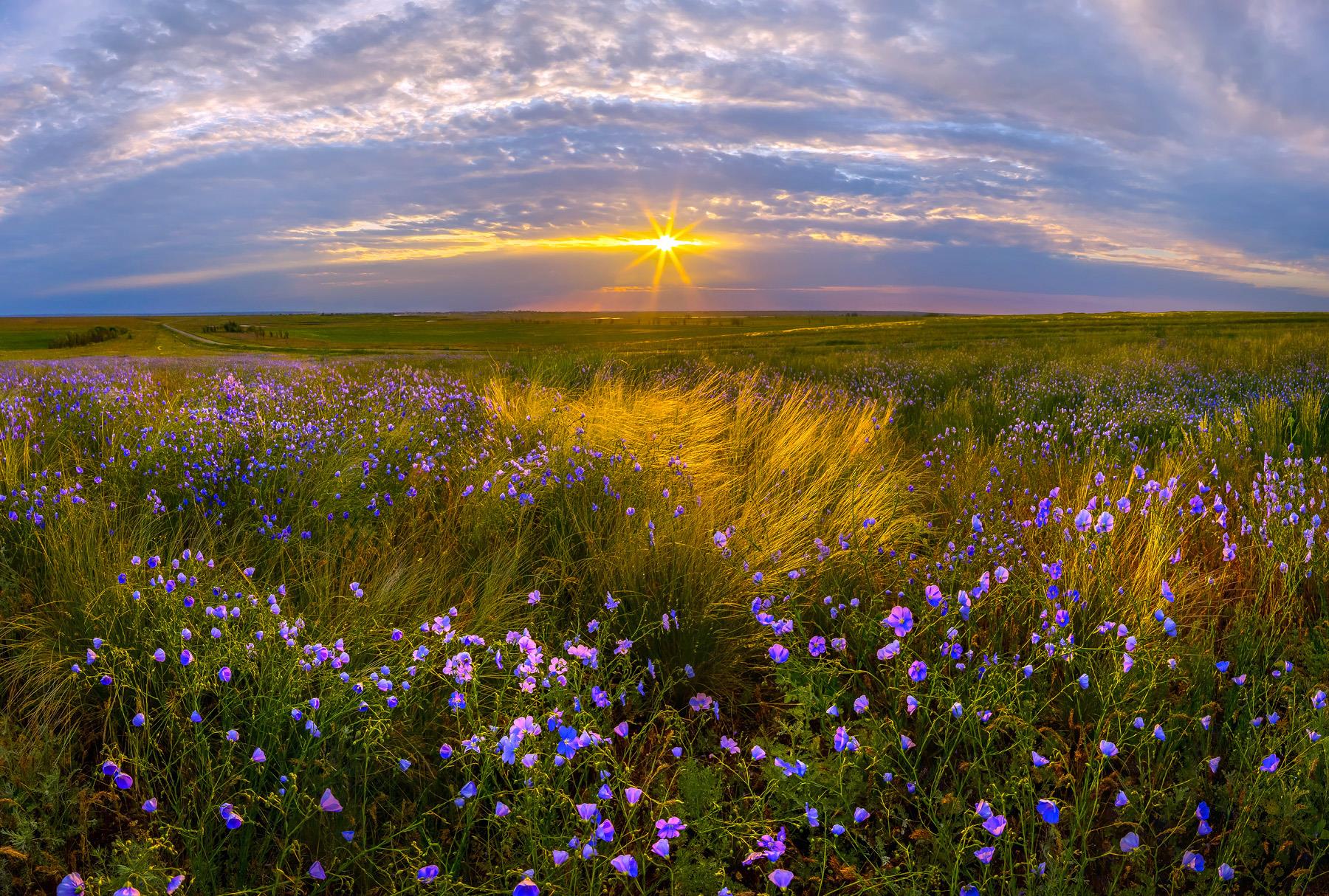 ПЛАН
Специфіка лірики як літературного роду
1
Тематичний і жанровий поділ лірики
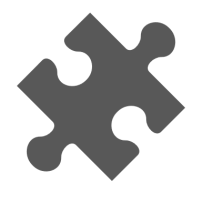 2
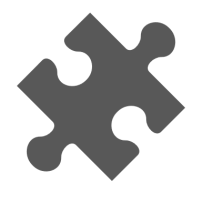 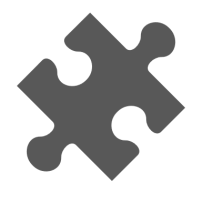 3
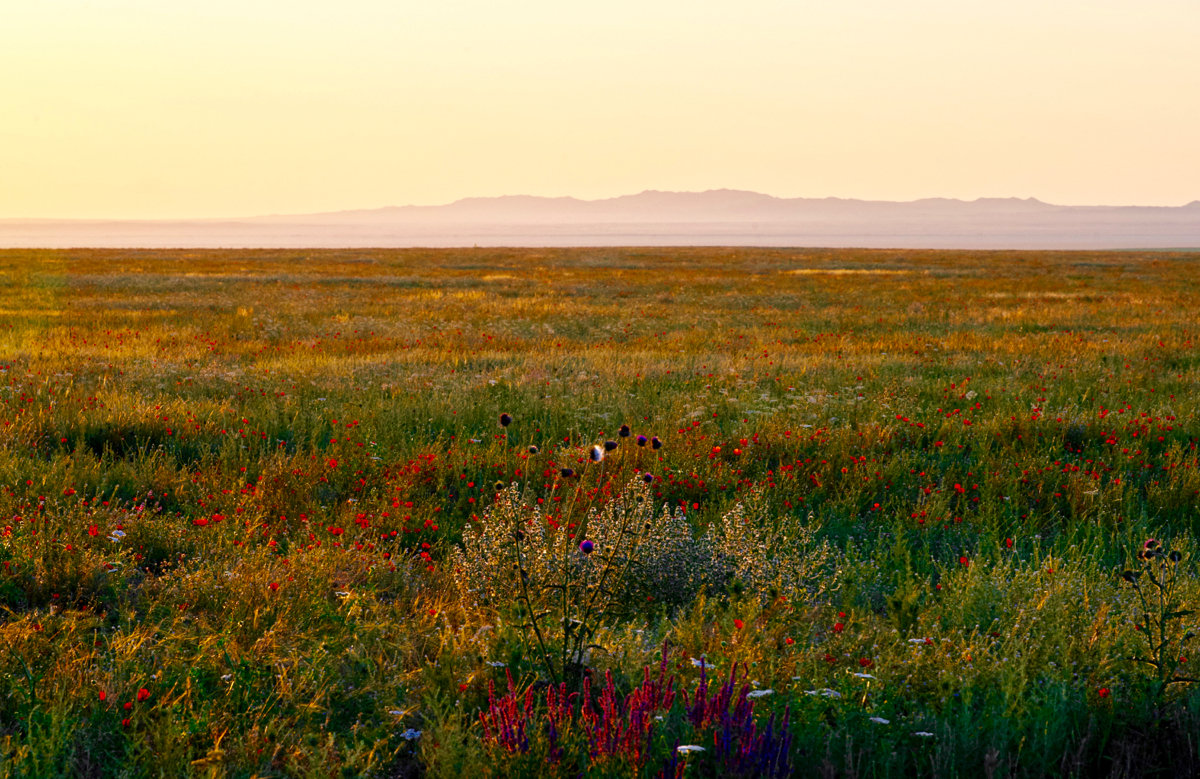 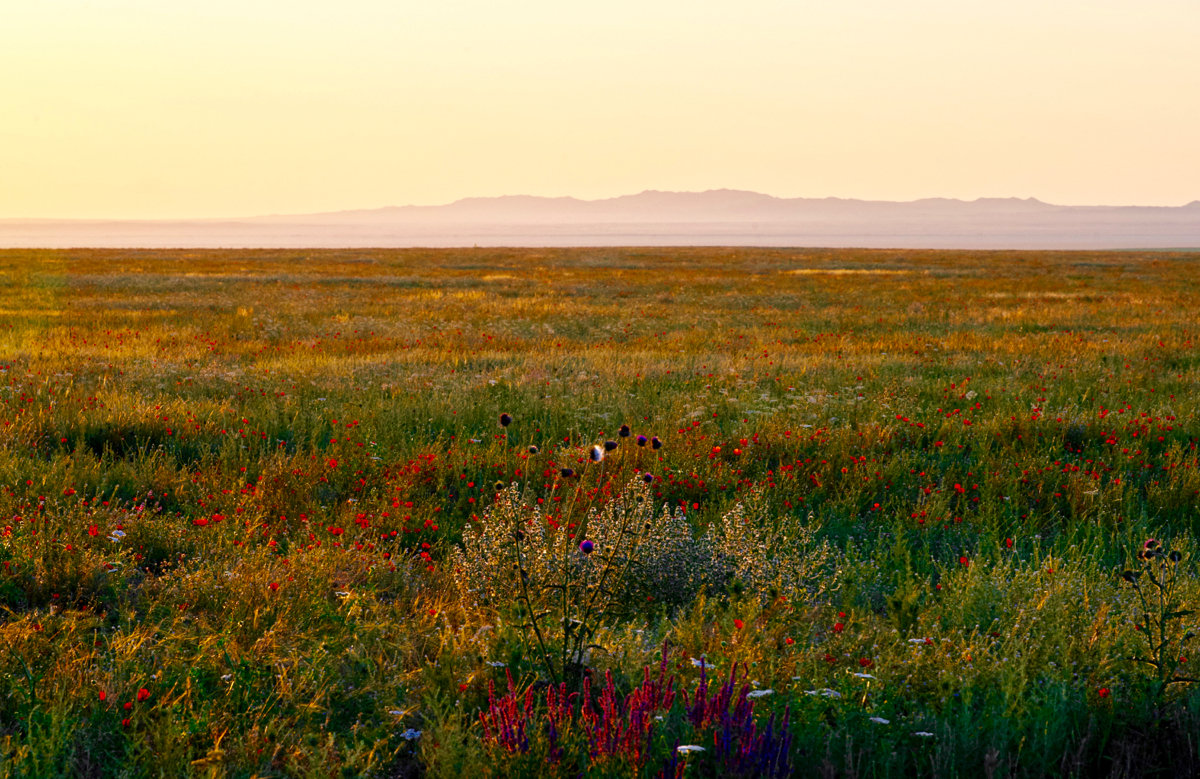 Лірика – один із трьох, поряд із епосом та драмою, родів художньої літератури, в якому у формі естетизованих переживань осмислюється сутність людського буття, витворюється нова духовна дійсність, розбудована за законами краси.
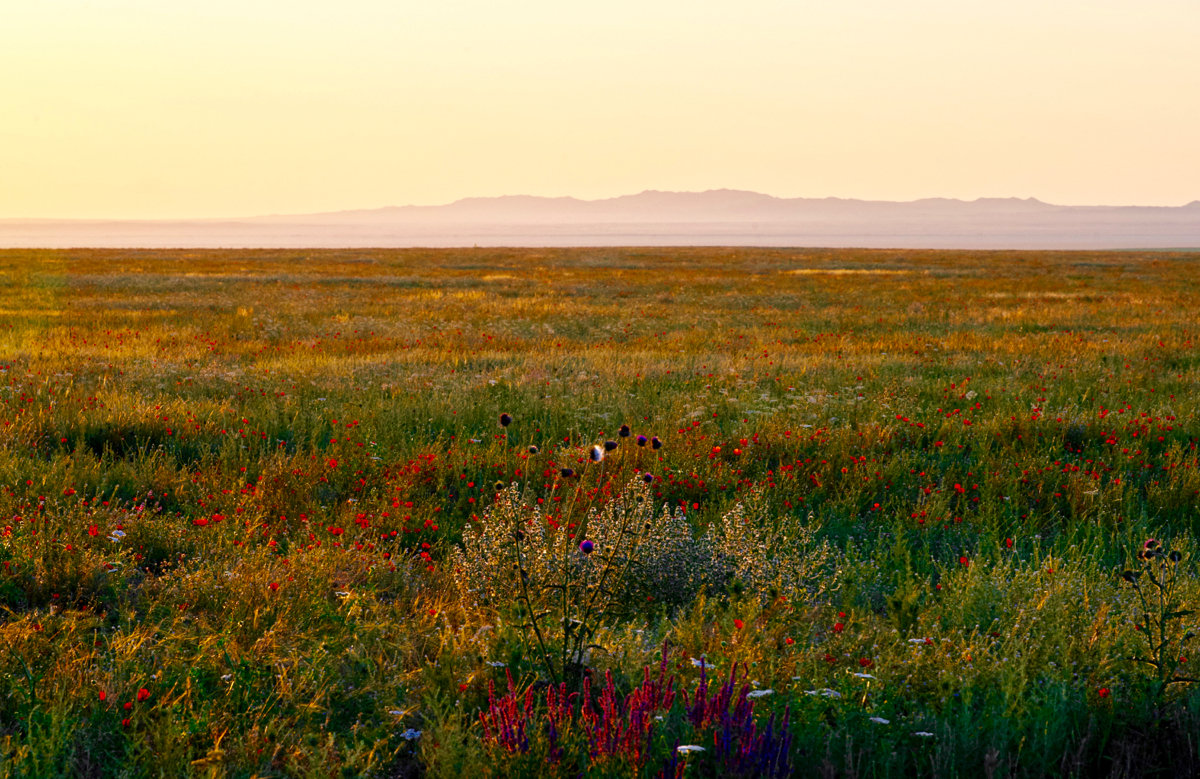 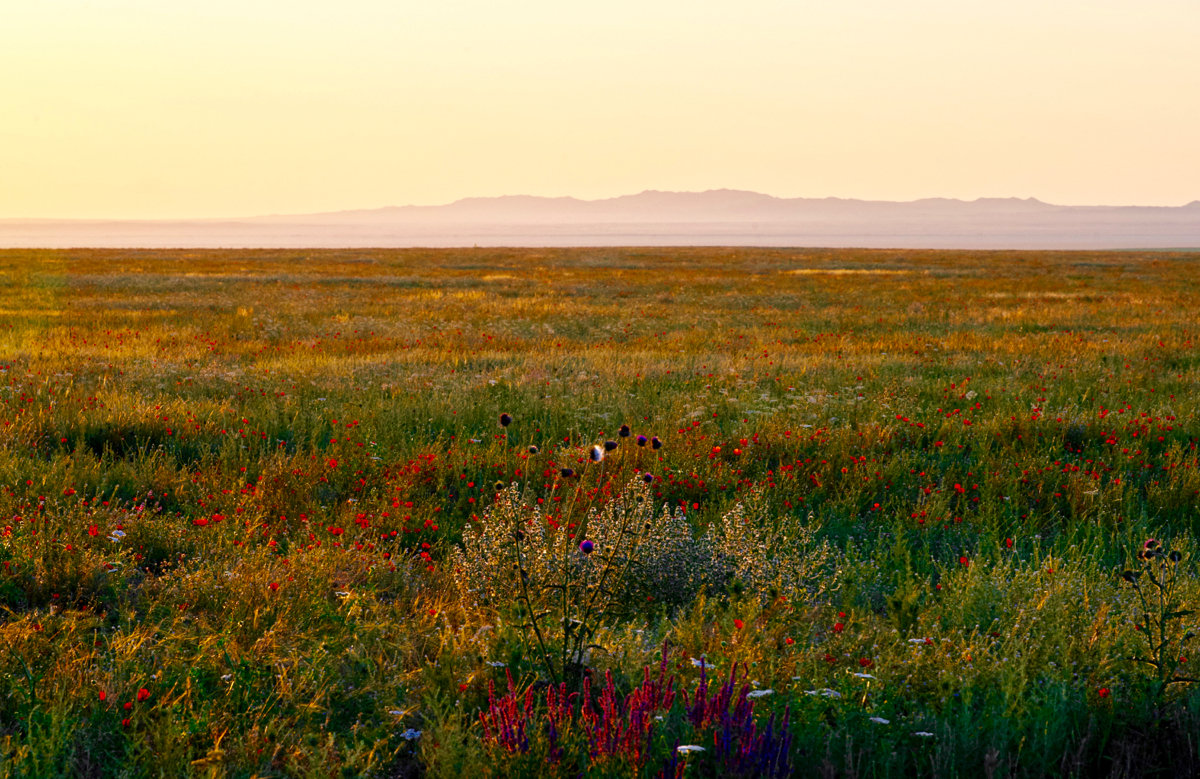 Лірика – певний віршовий твір aбo сукупність творів, що відповідають високим естетичним критеріям, переважно невеликих за обсягом, але містких за полісемантичним смислом, окреслюваних своїми формотворчими гранями у багатьох жанрах.
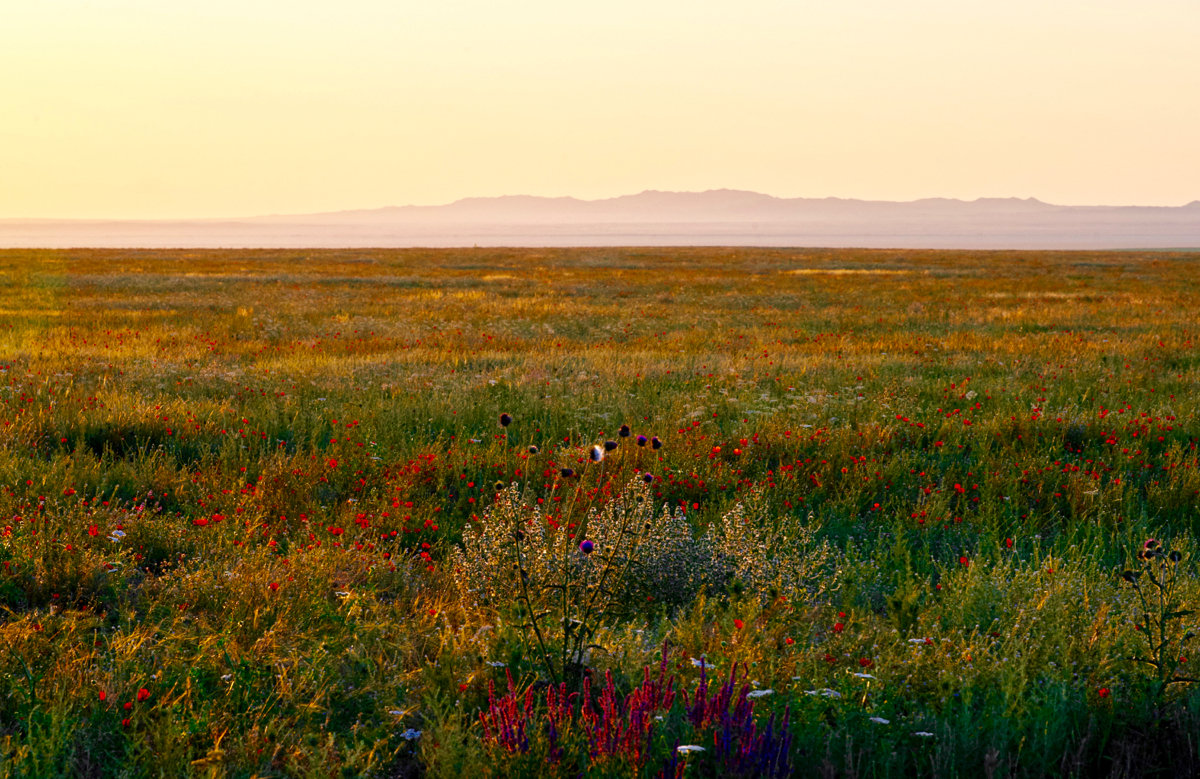 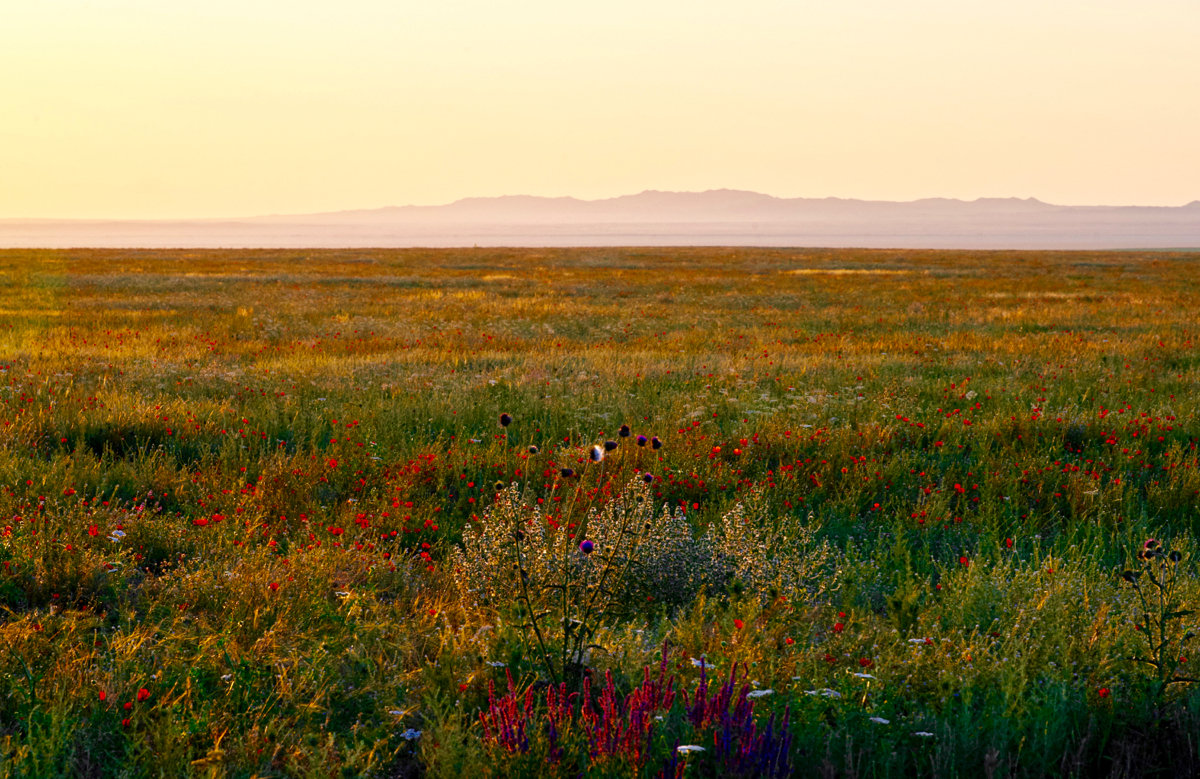 Ліризм – піднесено емоційне переживання будь-якої події чи явища.
Ментальною свідомістю етнічного середовища
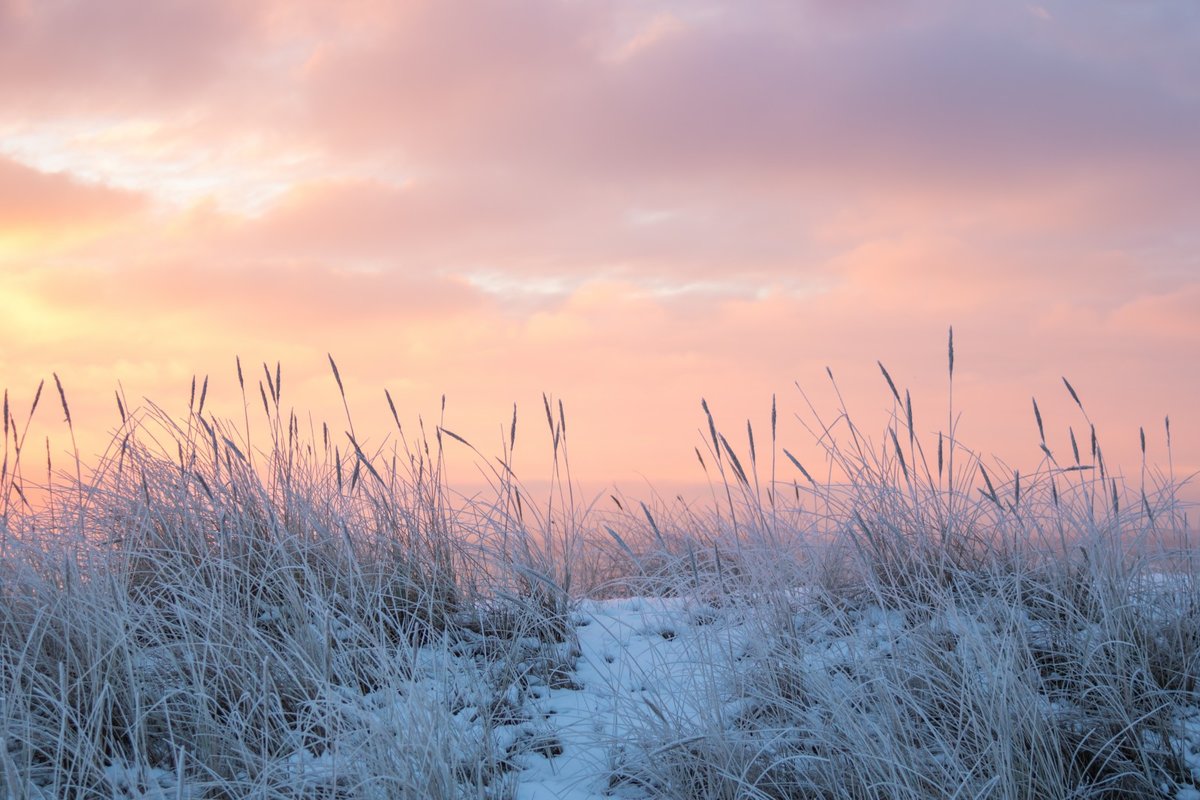 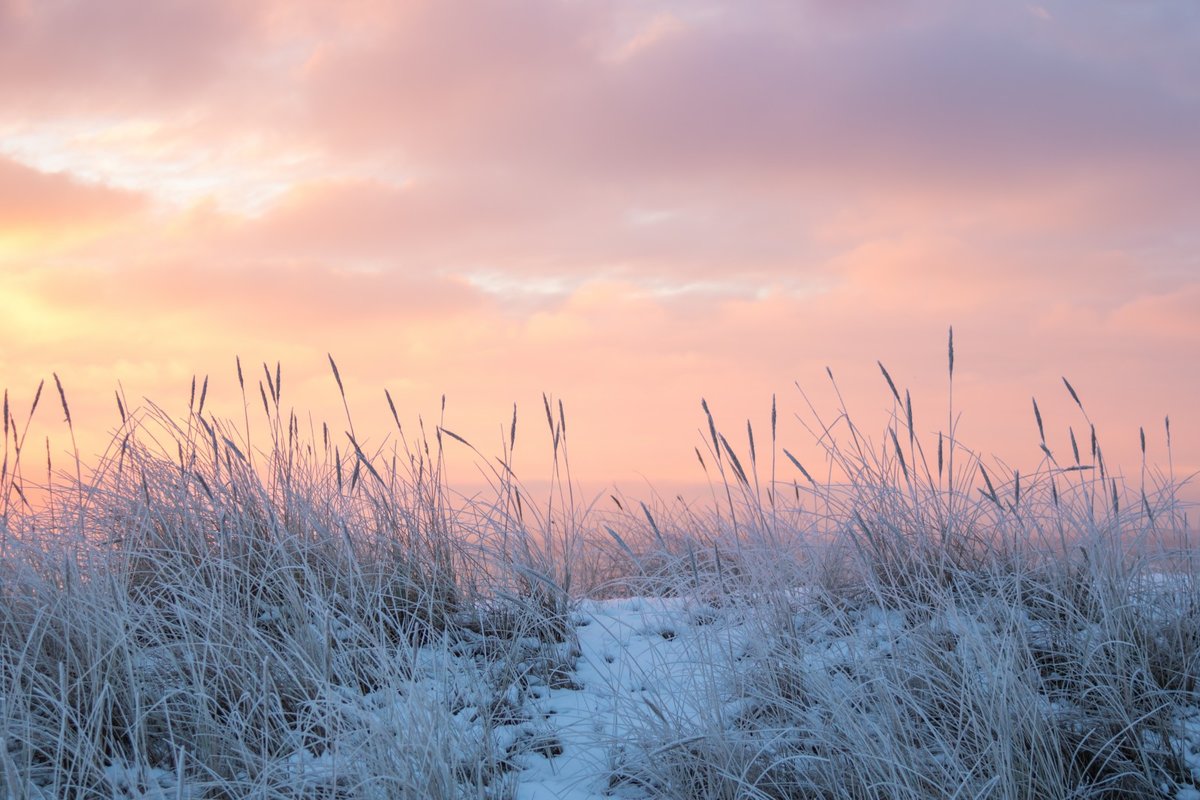 СИСТЕМА ВИРАЖАЛЬНО-ЗОБРАЖАЛЬНИХ ЗАСОБІВ ЛІРИКИ ВИЗНАЧАЄТЬСЯ:
Естетичними вподобаннями митця
Змістом певної доби
Стильовим напрямом
1
3
4
2
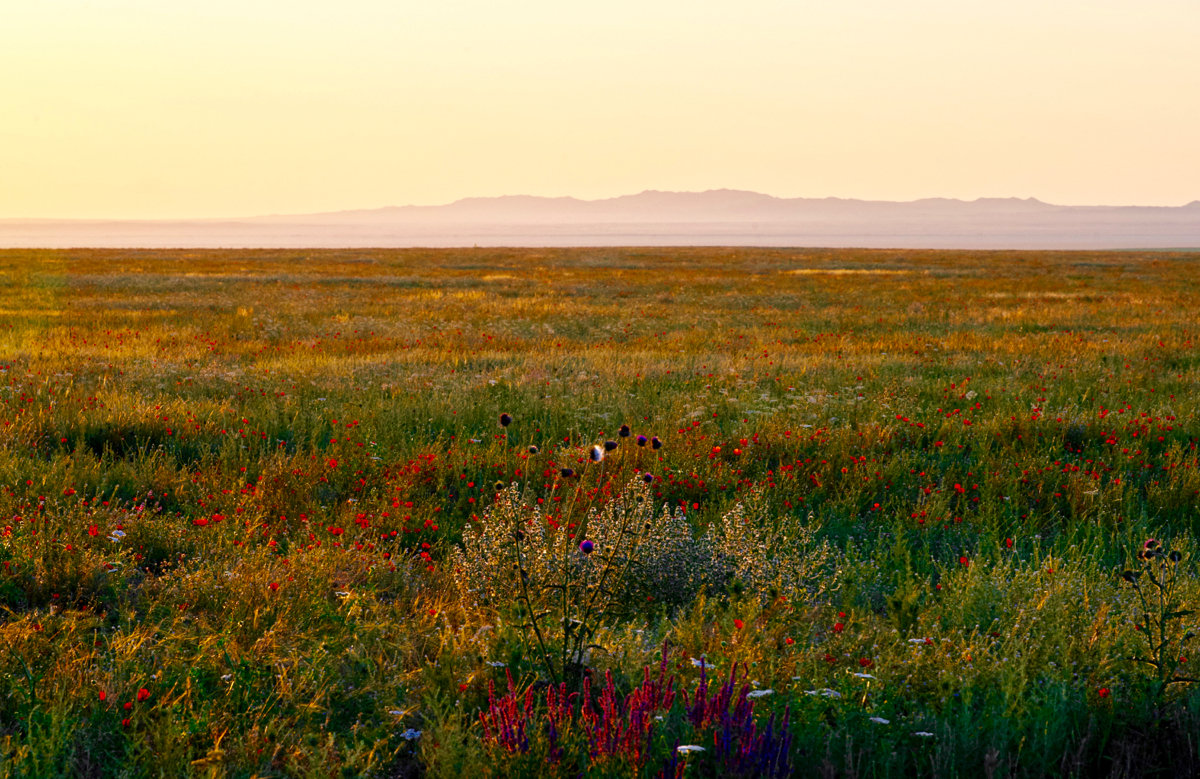 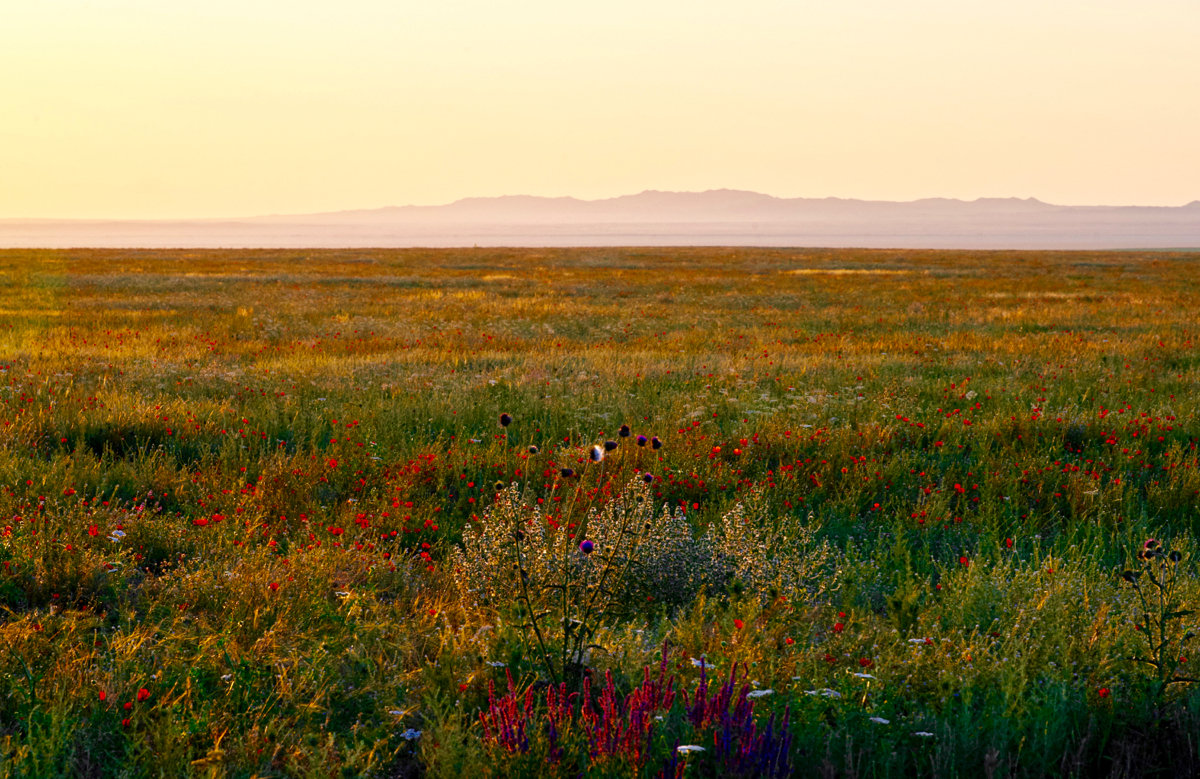 Лірика – найбільш суб’єктивний рід літератури (Л. Гунзбург).
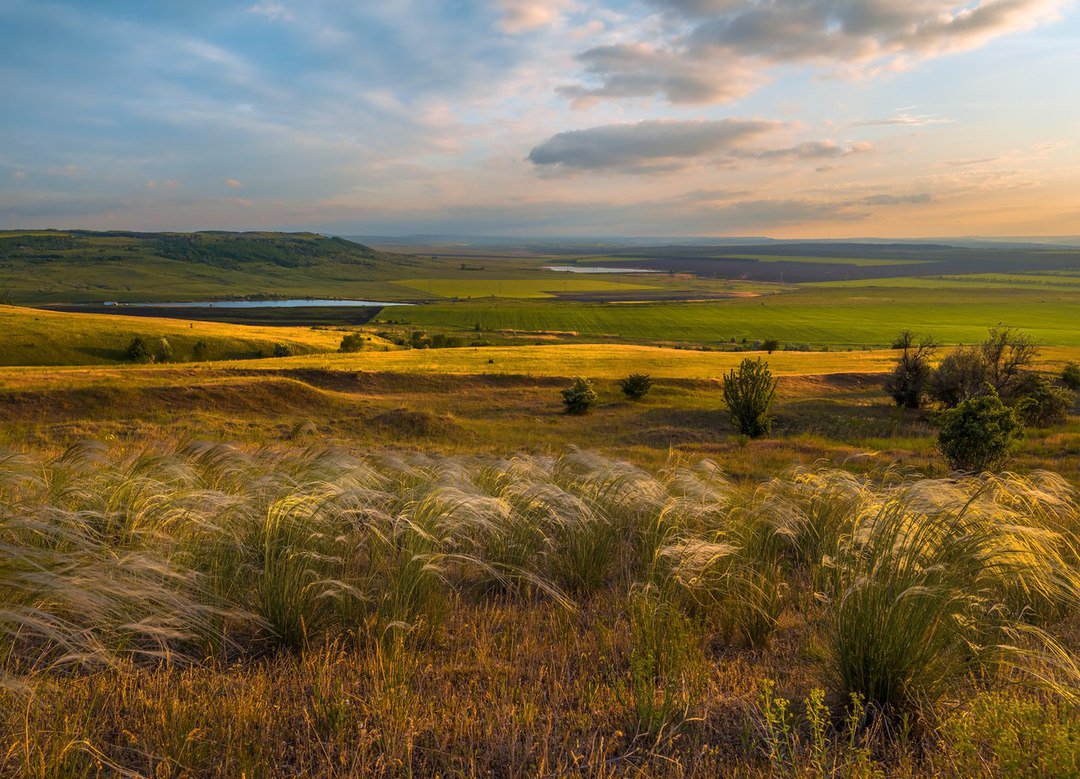 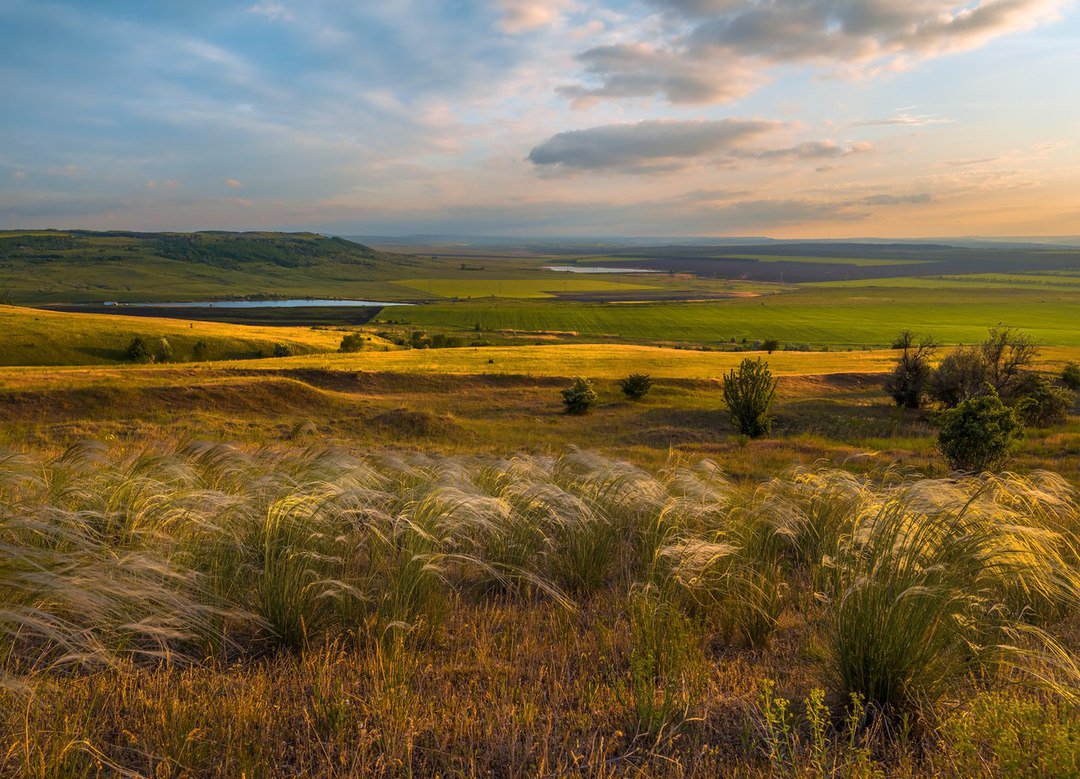 СИНТЕТИЧНІ ЖАНРОВІ УТВОРЕННЯ
Поезія в прозі
Ліро-епічна поема
Драматична поема
Роман      у віршах
(В. Стус. “Як добре те, що смерті не боюь я…”)
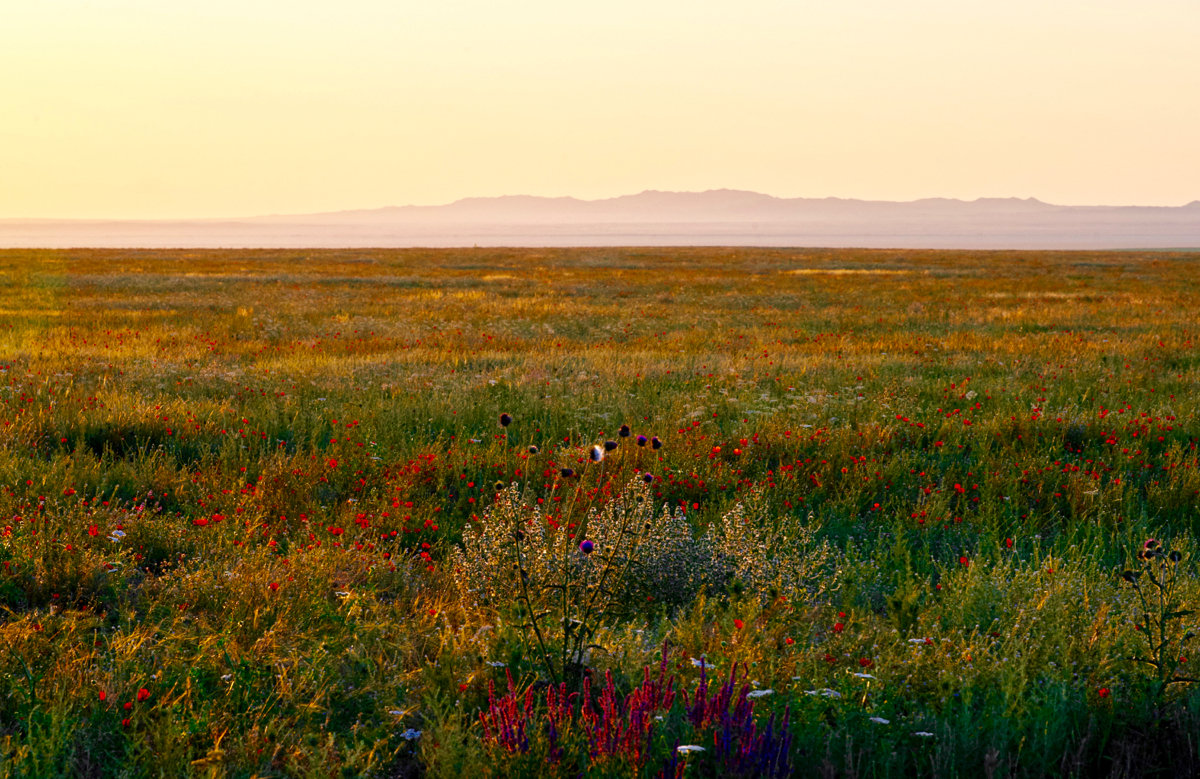 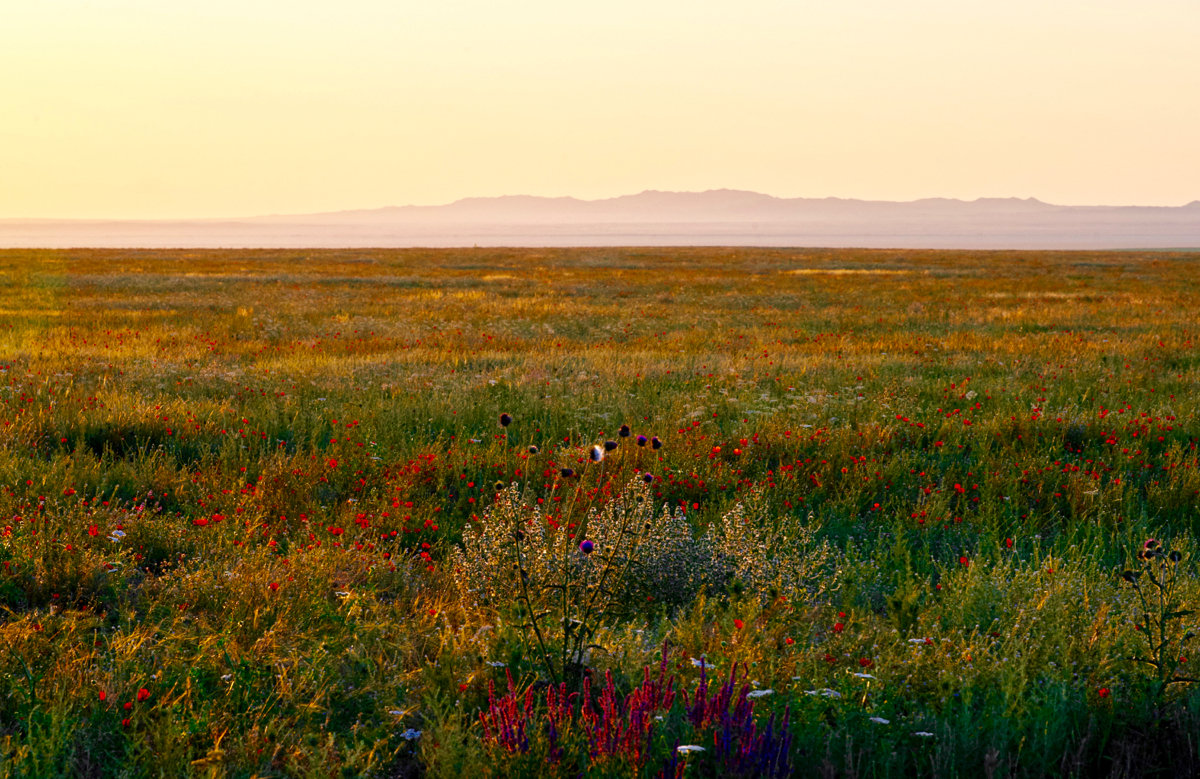 На перший план у ліриці висуваються так звані «семантико-фонетичні ефекти» в нерозривному зв’язку з ритмікою, як правило, напружено-динамічною.
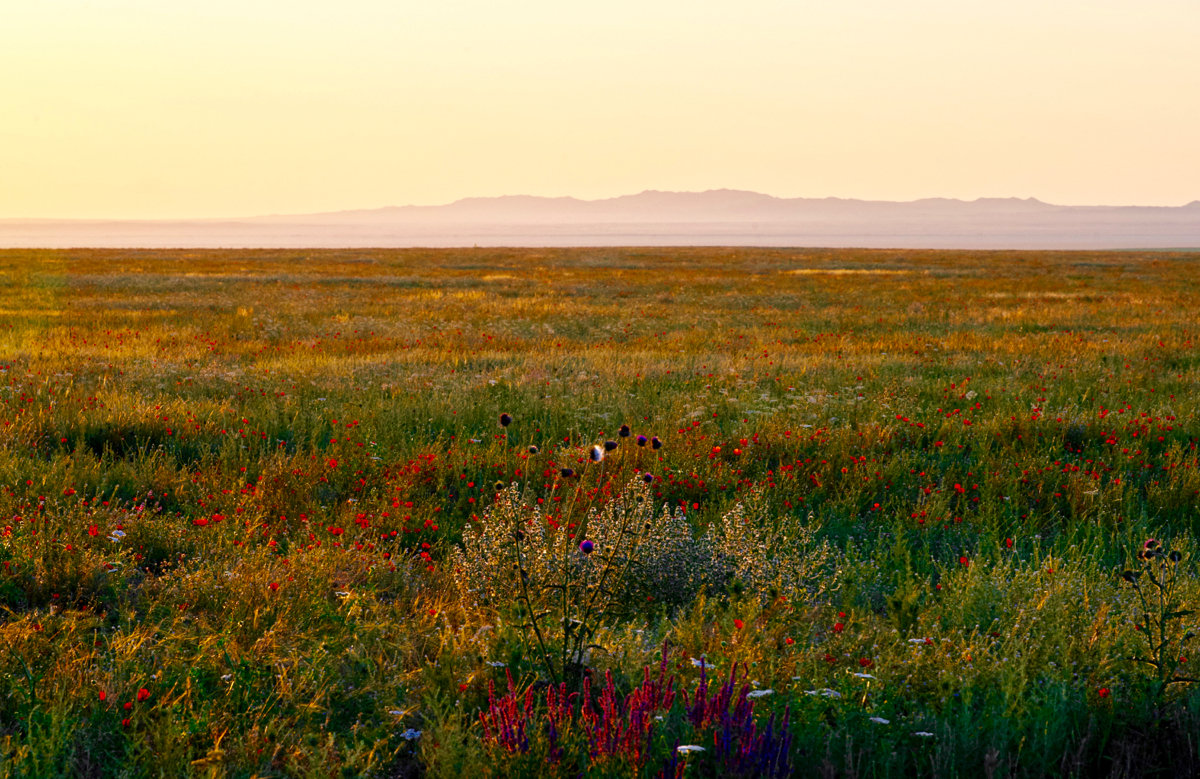 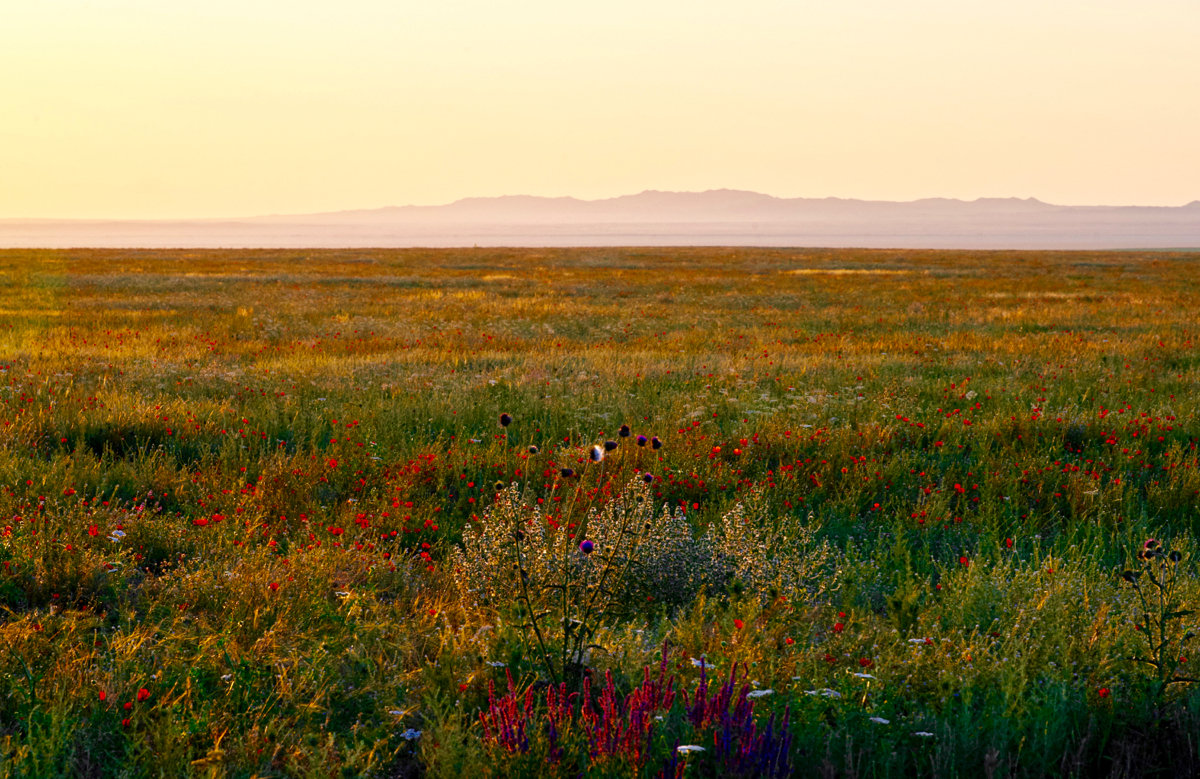 Ліричний герой – «друге ліричне Я поета; умовне літературознавче поняття, яким позначається коло ліричних творів певного автора, форма втілення його осяянь, думок, переживань (Ю. Ковалів).
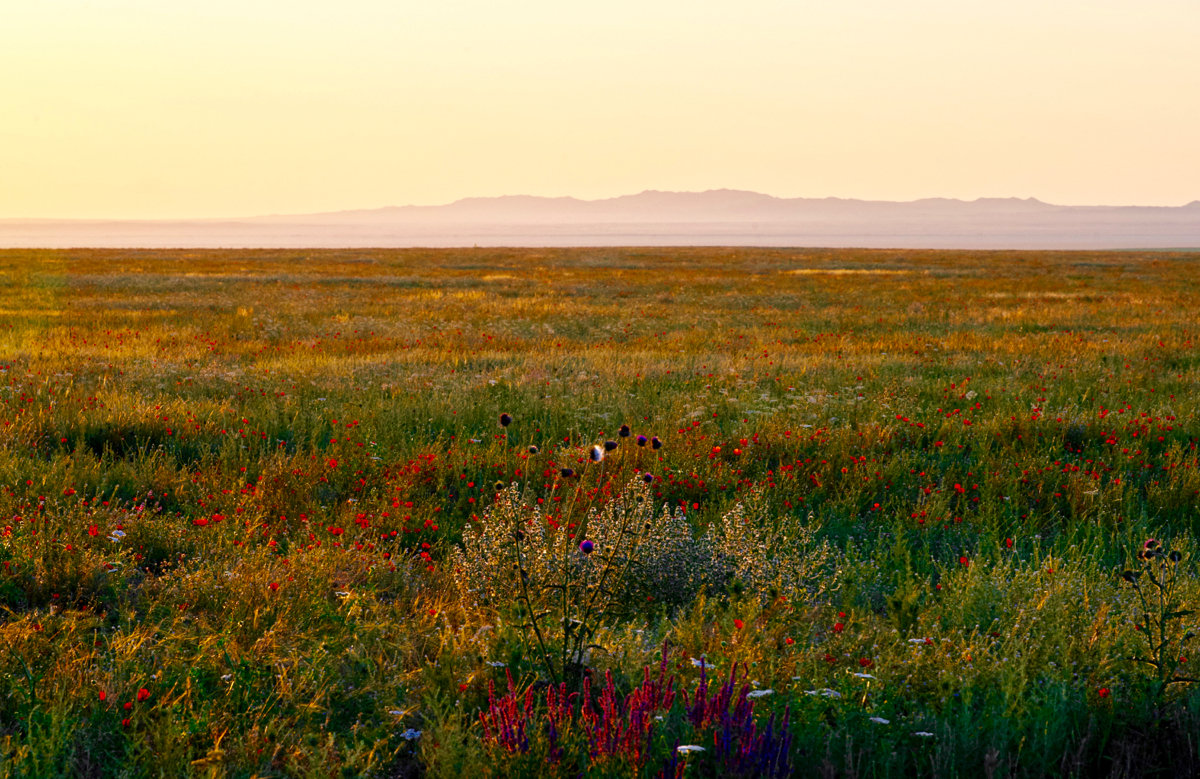 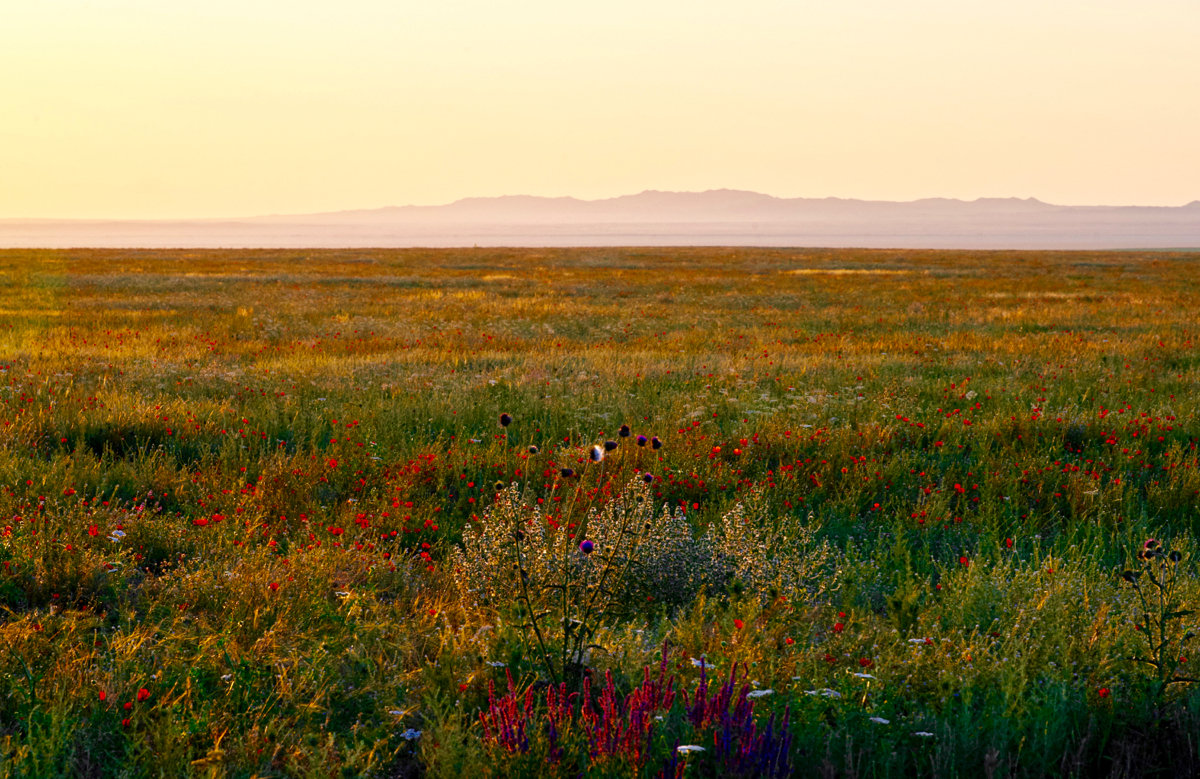 Ліричний герой – специфічний розповідач, в особі якого знаходить свій вияв підкреслена співвіднесеність з авторським «я» (О. Галич).
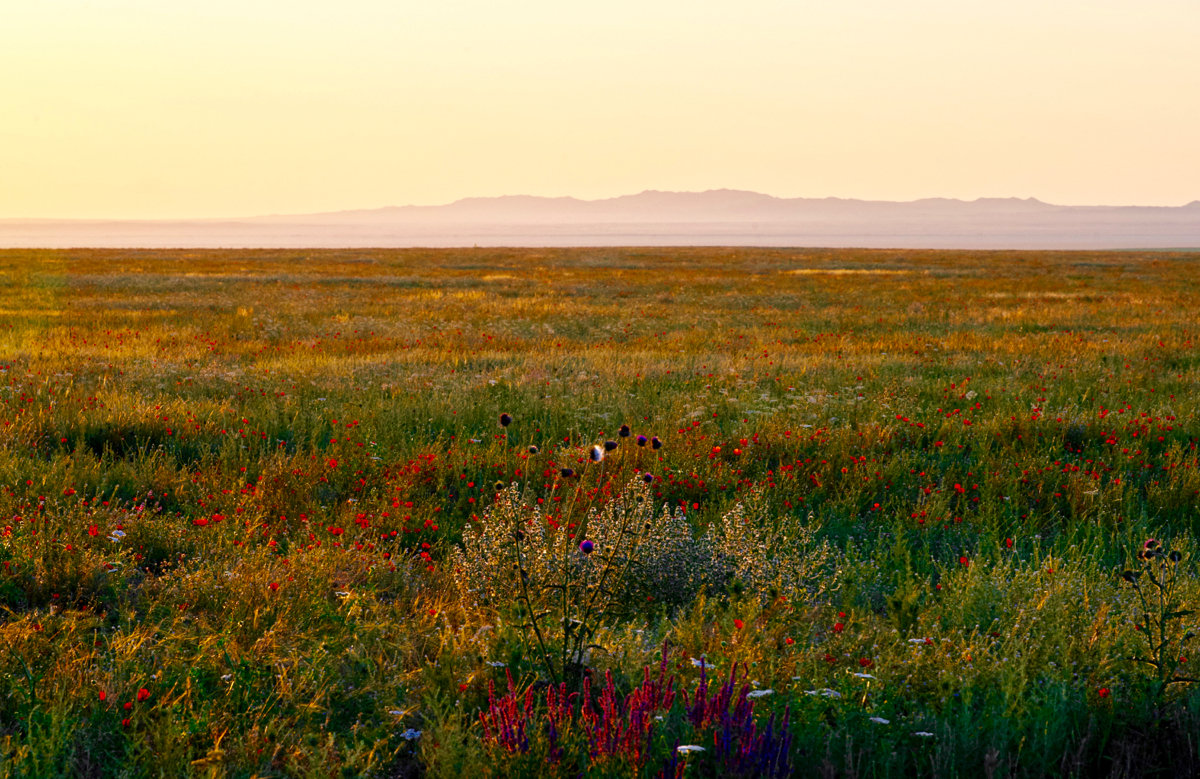 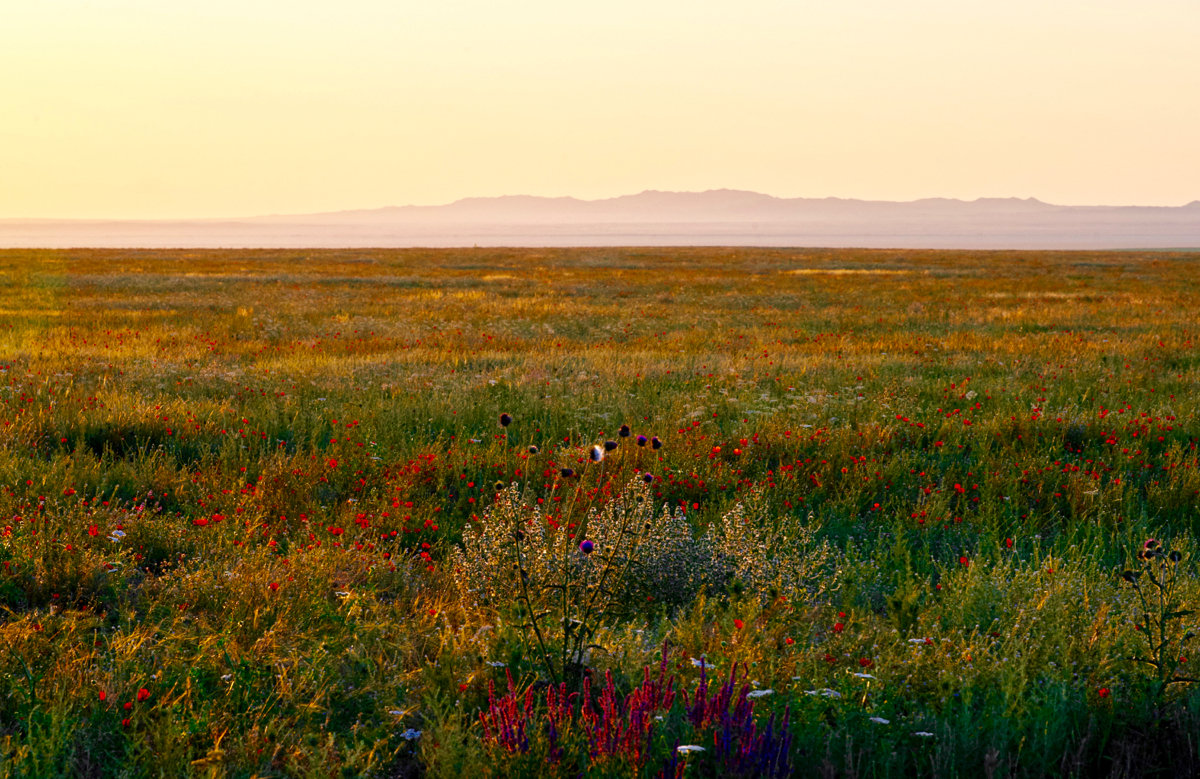 «Ліричний герой» і «ліричний суб’єкт» –синонімічні поняття.
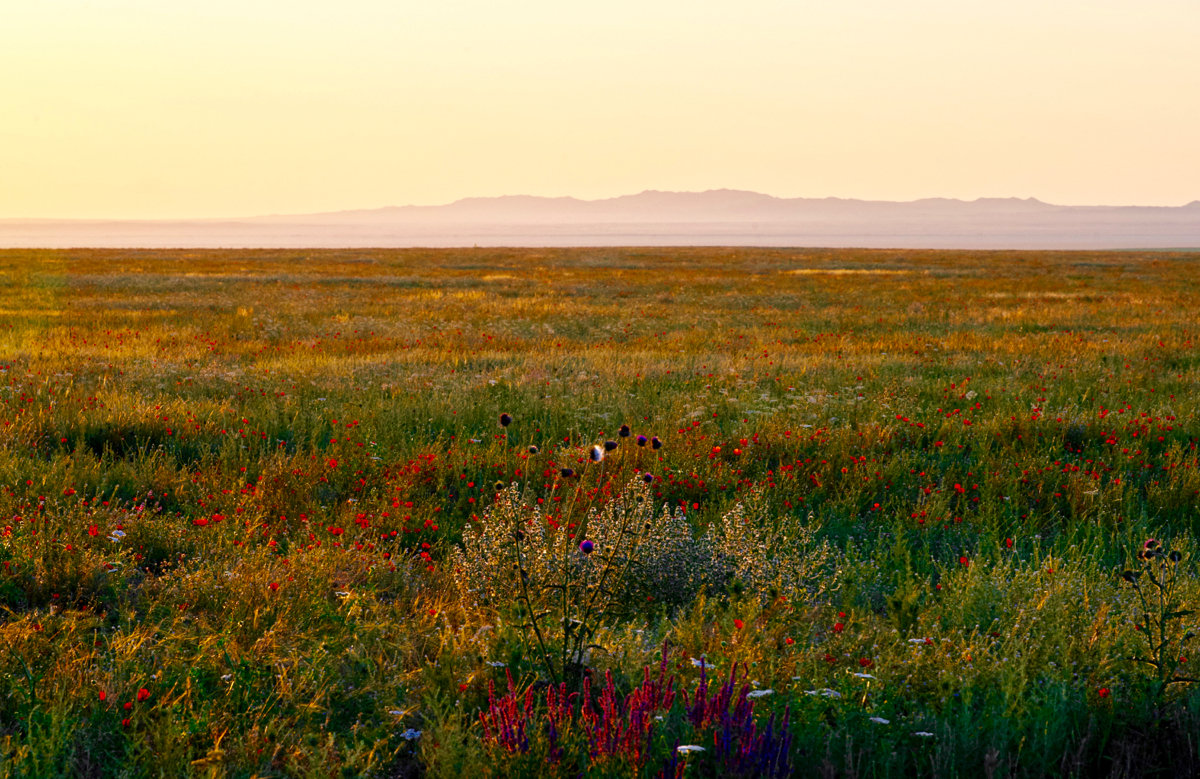 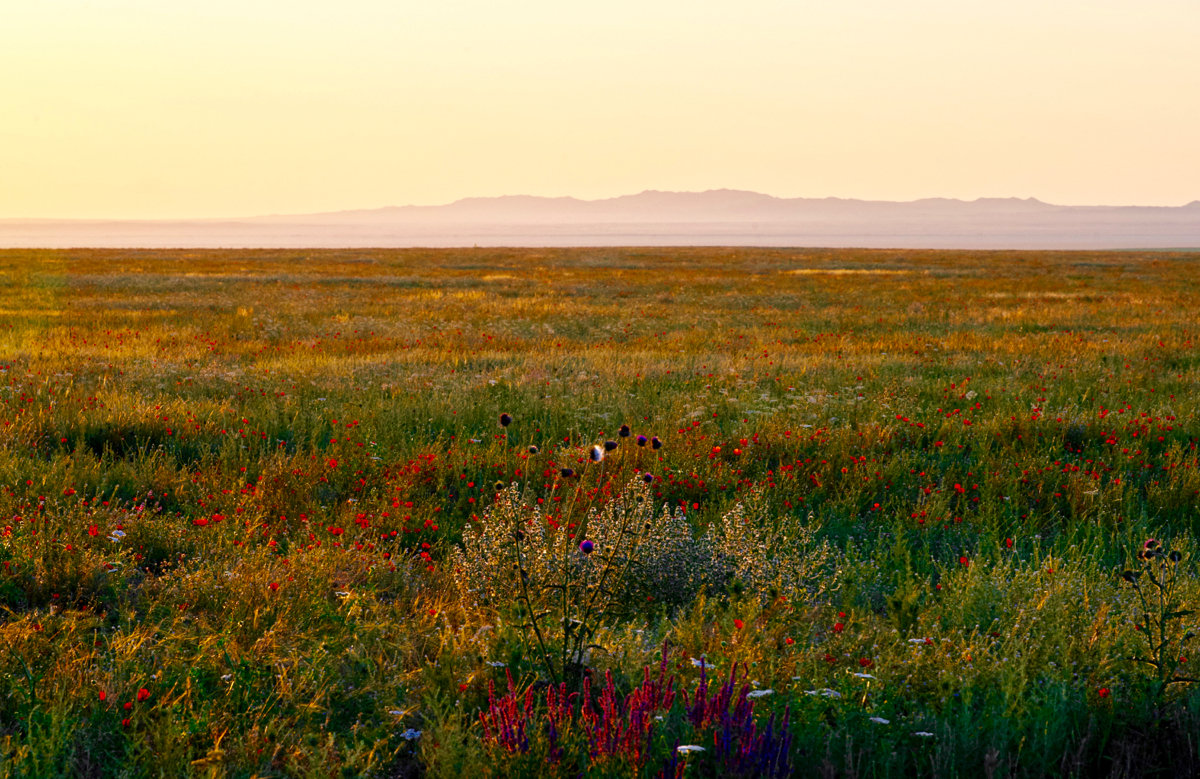 Поетична маска – підкреслено гіперболізований, метафорично збагачений художній образ, в якому постає особа ліричного героя.
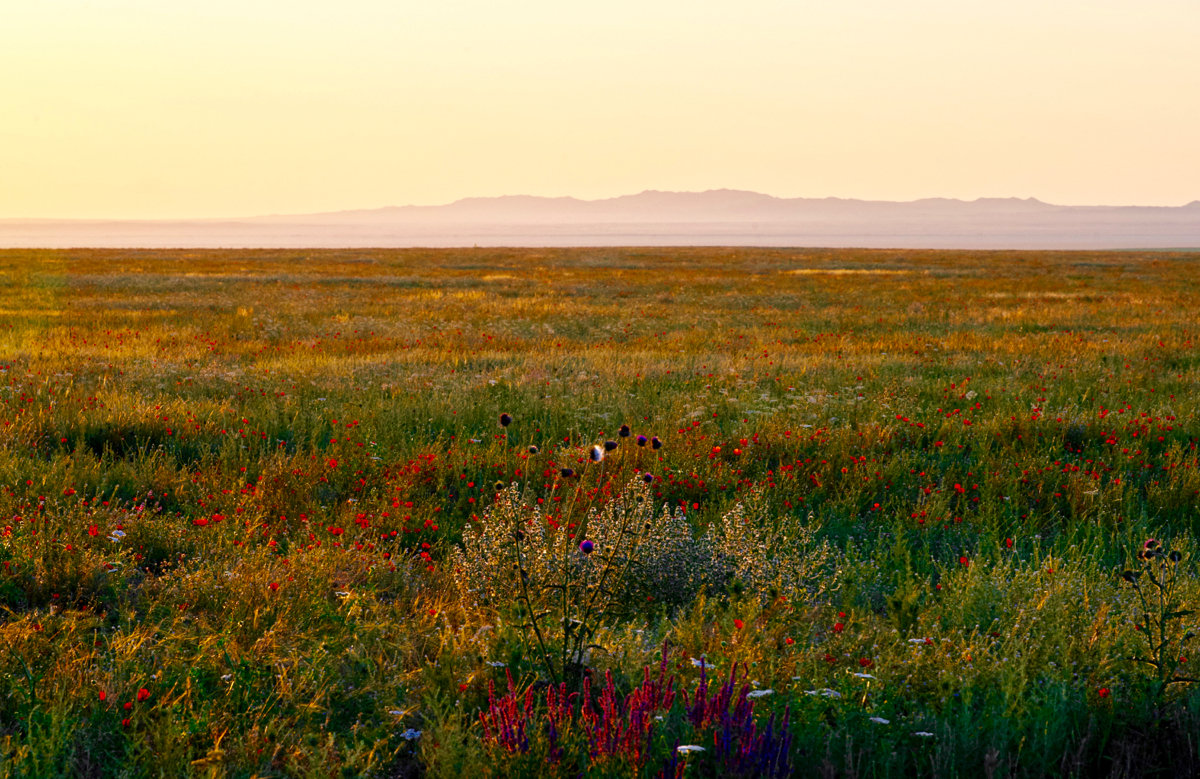 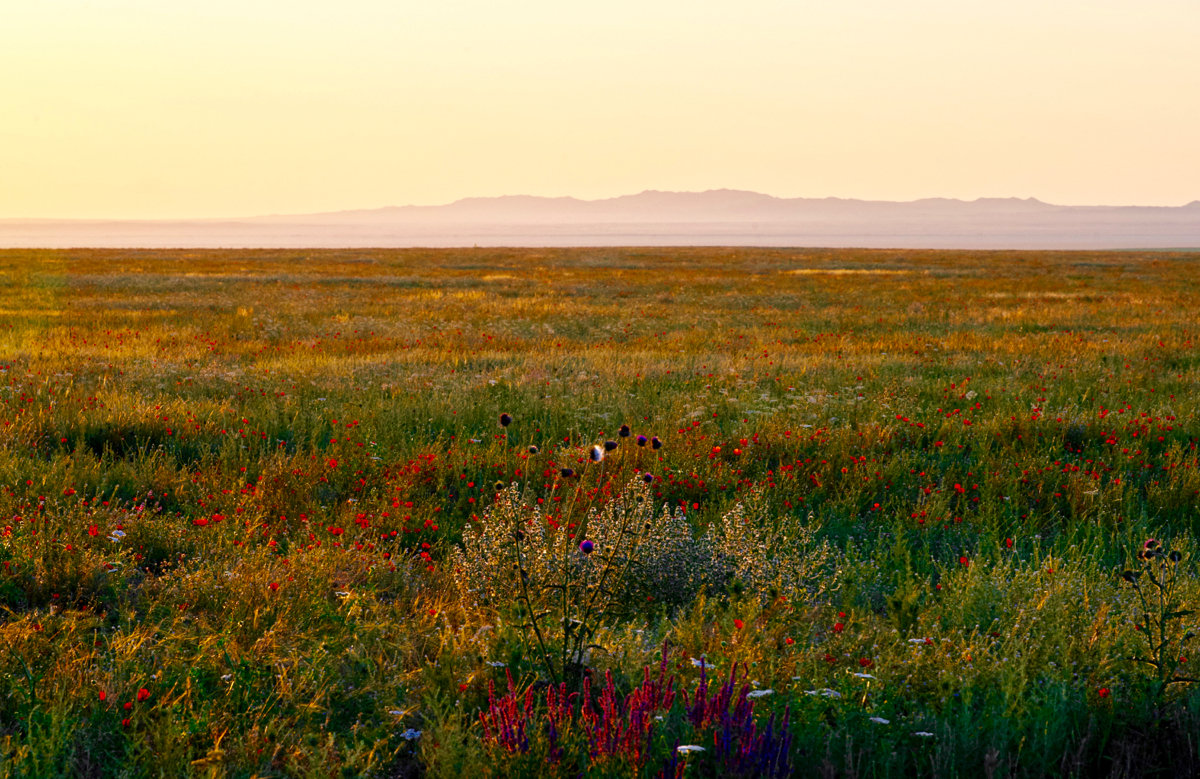 Ліричний адресат – людина чи група людей, яким адресується твір.
(П. Тичина. “О панно Інно…”)
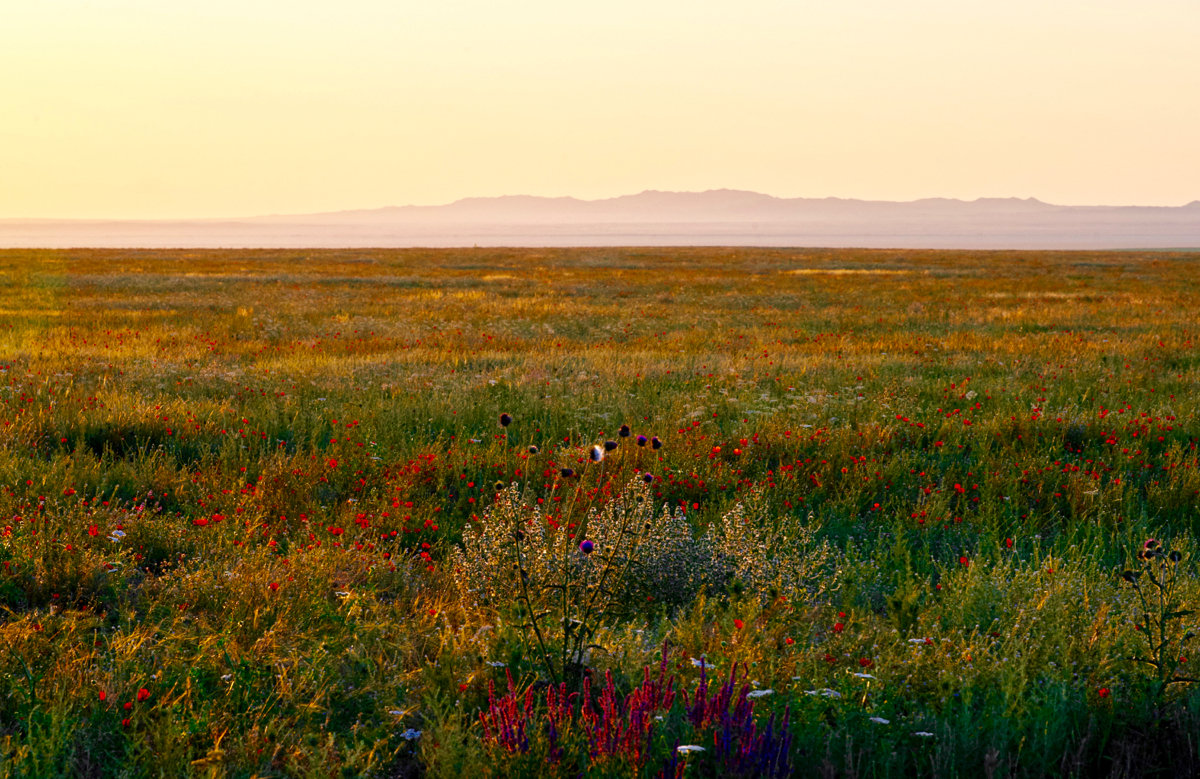 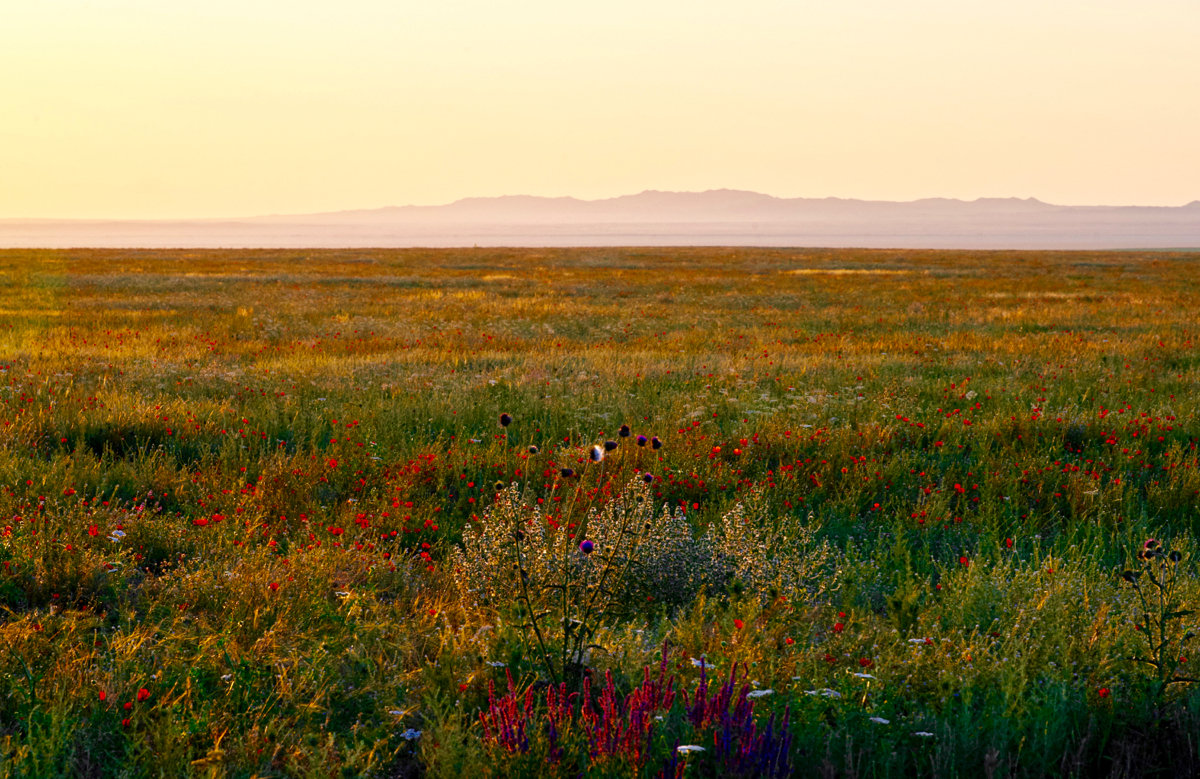 До традиційних ліричних жанрів належать:

пісня,
романс,
ода,
панегірик,
епіталама,
епістола,
епіграма,
пастораль,
медитація,
псалом,
пейзаж.
(І. Франко. “Сипле, сипле, сипле сніг”)
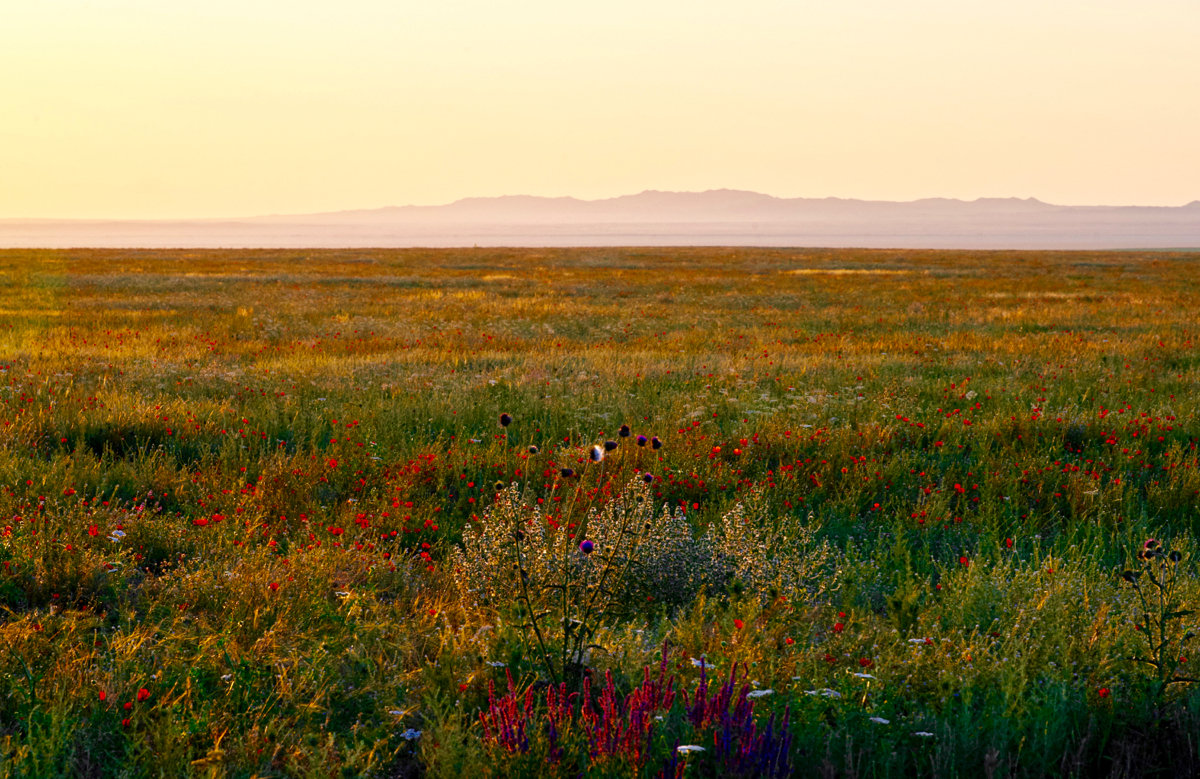 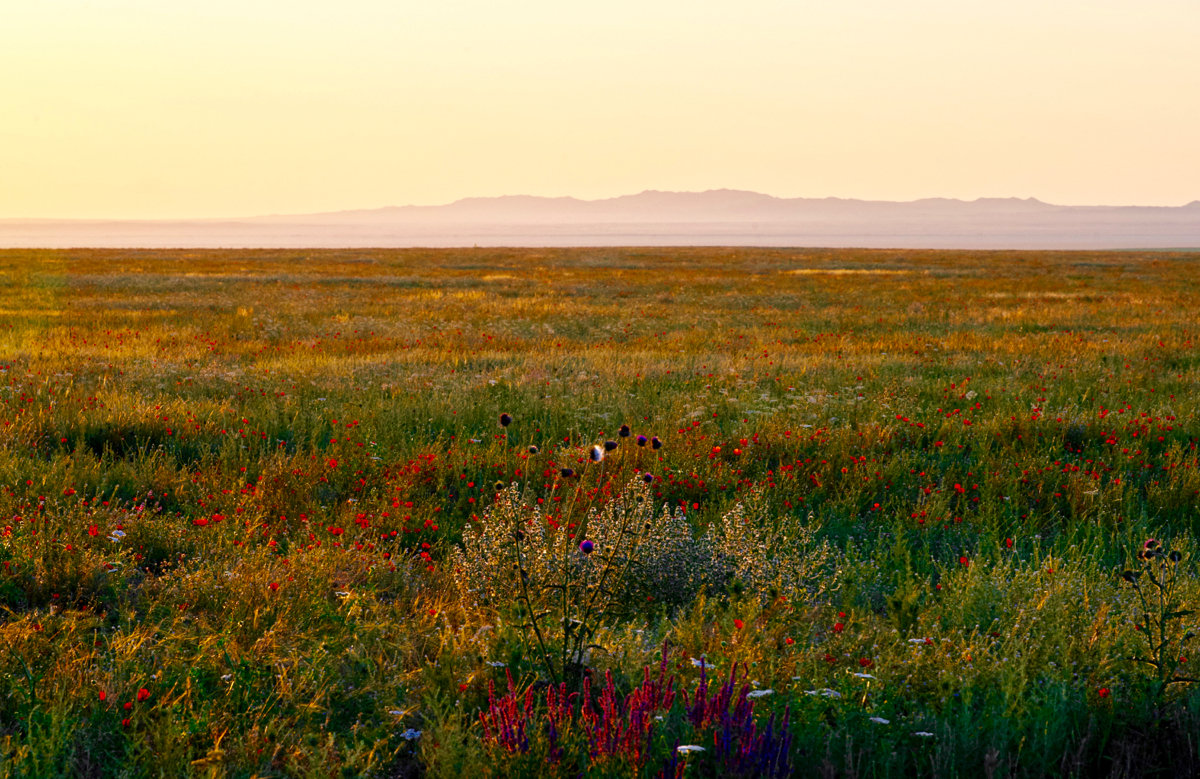 Ода – жанр лірики, вірш, що виражає піднесені почуття, викликані важливими історичними подіями, діяльністю історичних осіб.
(Л. Костенко. “Коректна ода ворогам”)
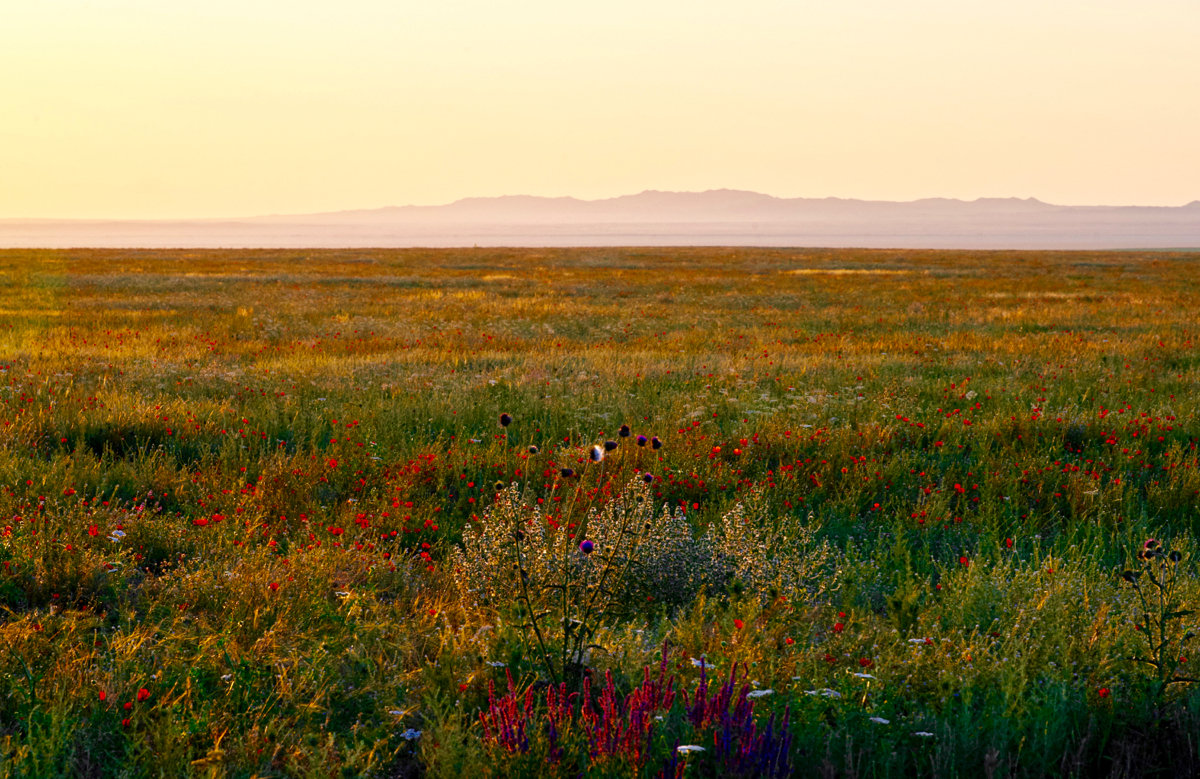 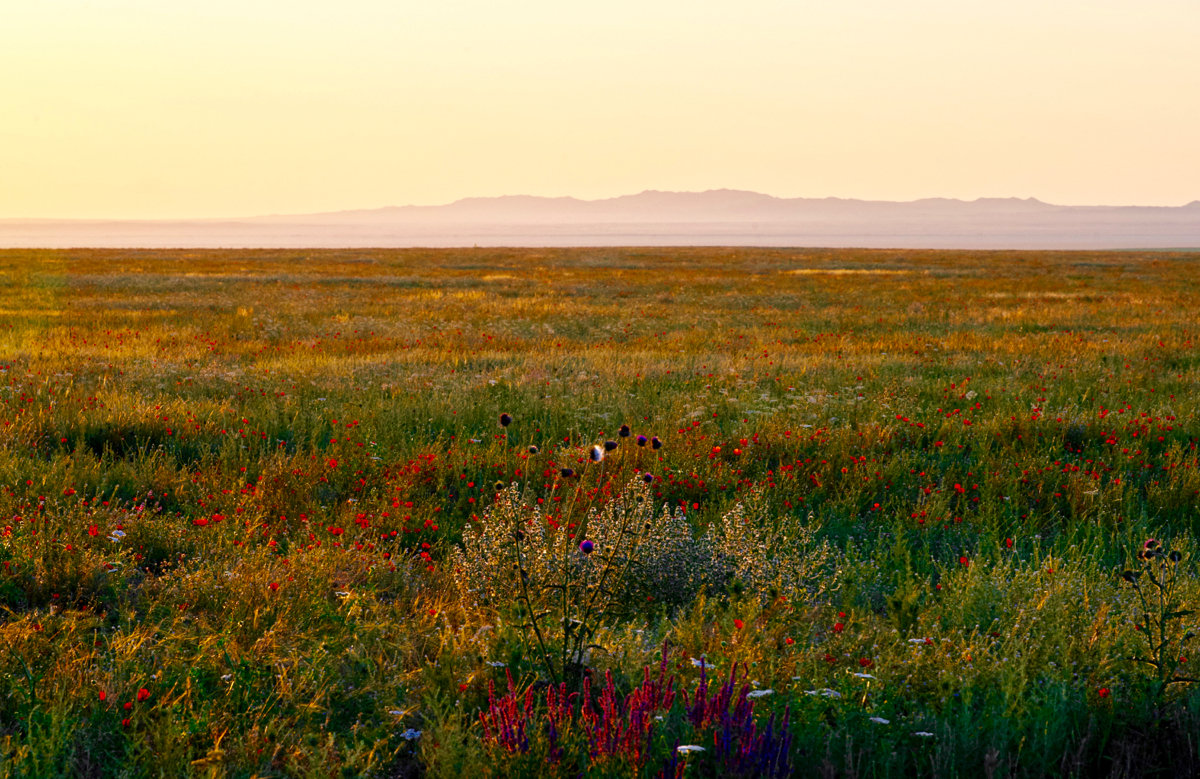 Пісня – вірш ліричного aбo ліро-епічного характеру, один із найдавніших жанрів, він мелодичний за своїм інтонаційним малюнком і призначений для співу.
(І. Франко. “Отсе тая стежечка…”)
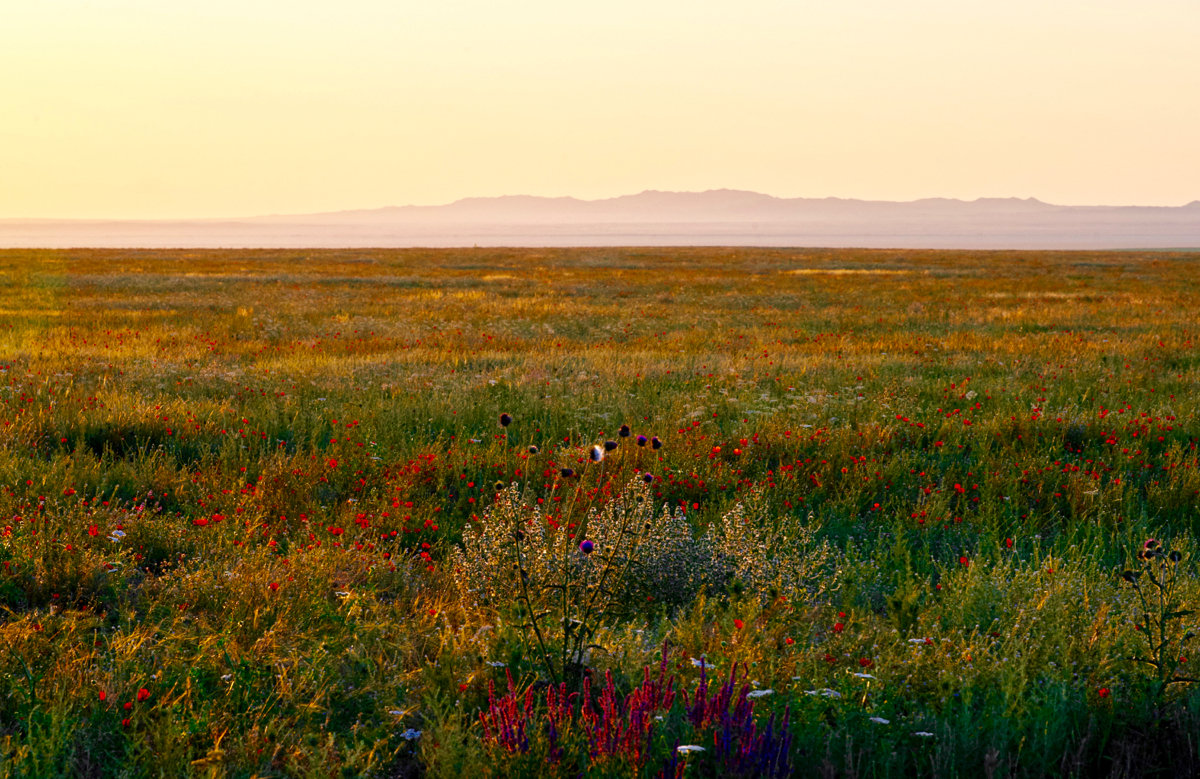 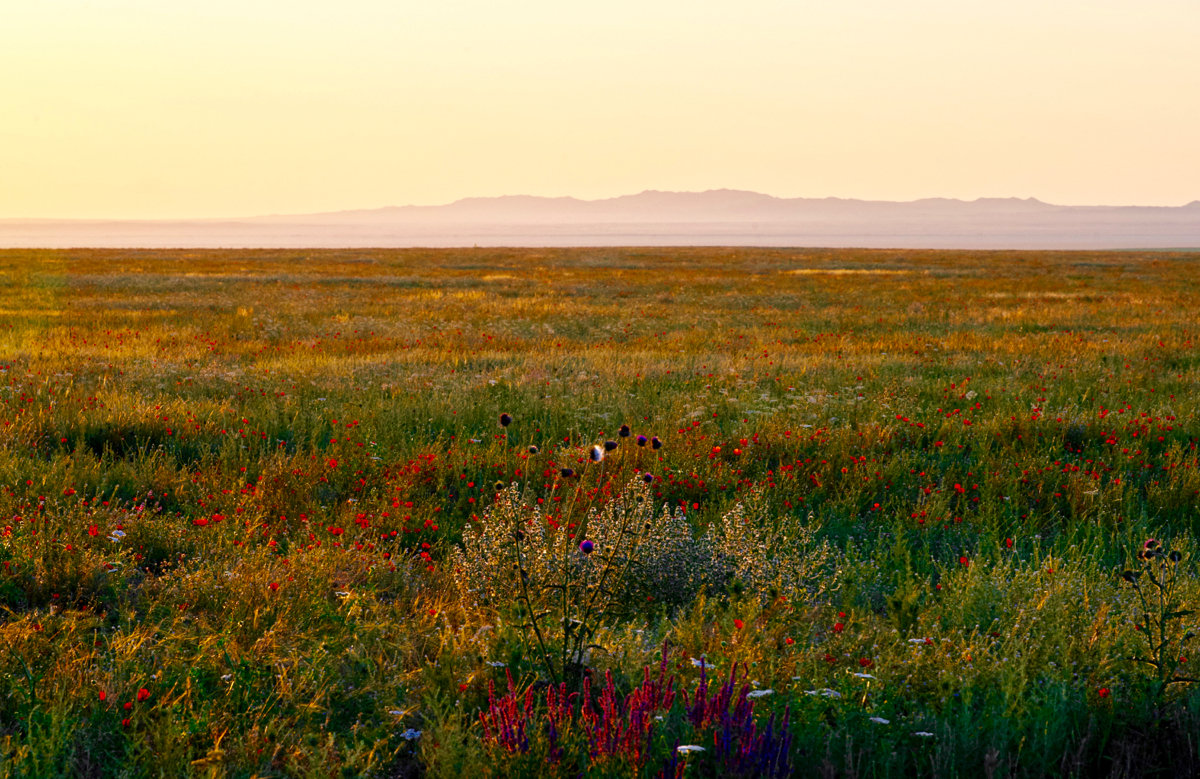 Романс – сольна лірична пісня, здебільшого про кохання.
(Б. Стельмах. “Не забудь”)
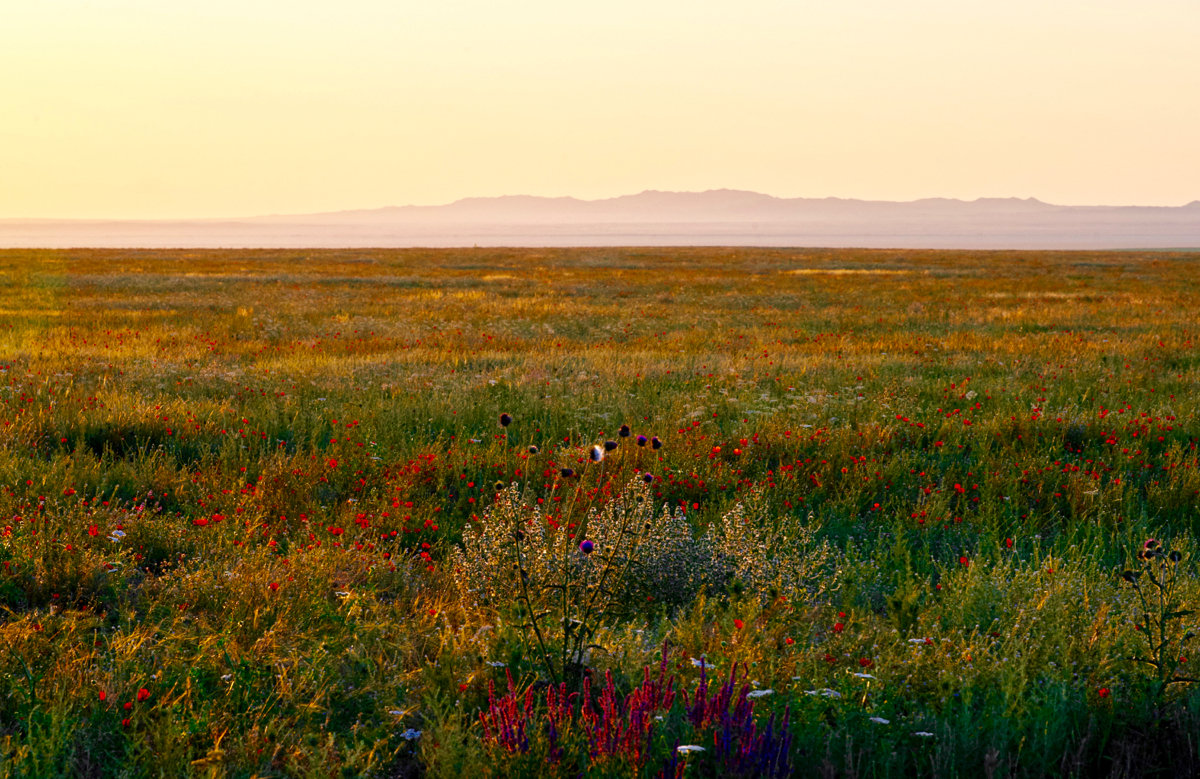 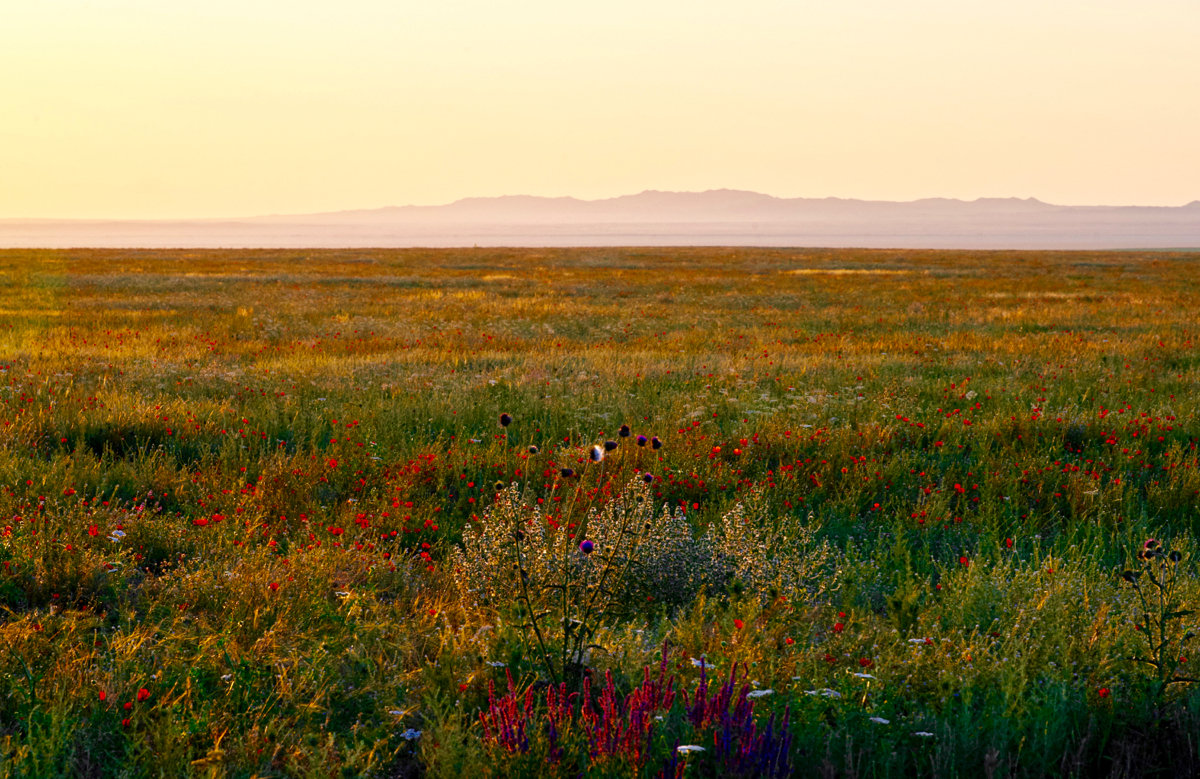 Гімн – урочистий музичний твір програмного звучання.
(Гімн України)
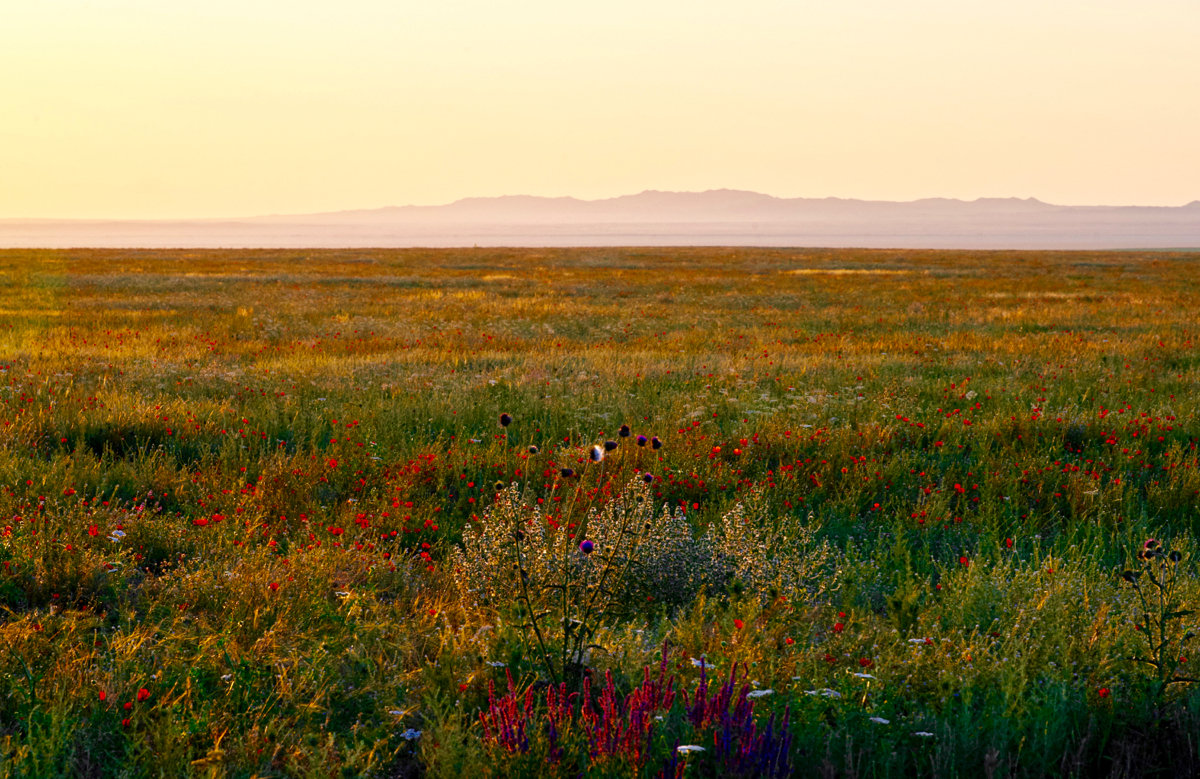 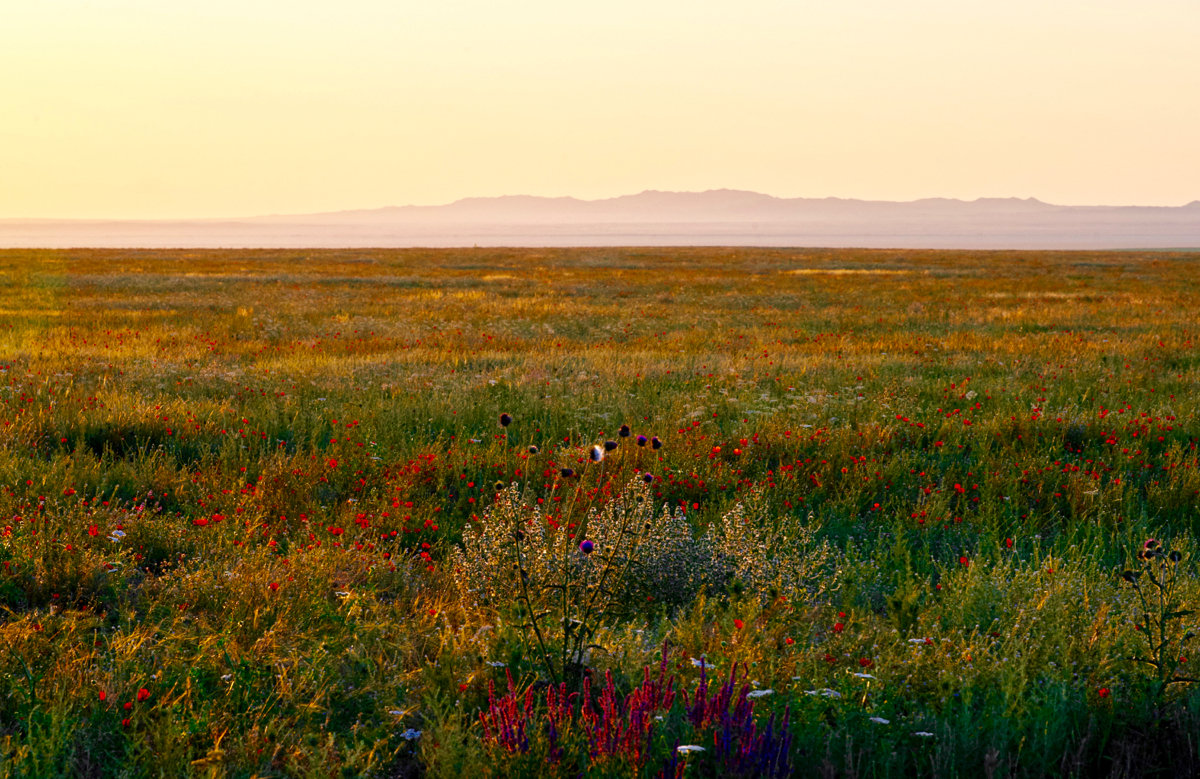 Ідилія – одна з основних форм буколіки, невеликий, переважно віршовий твір, у якому поетизується сільське життя.
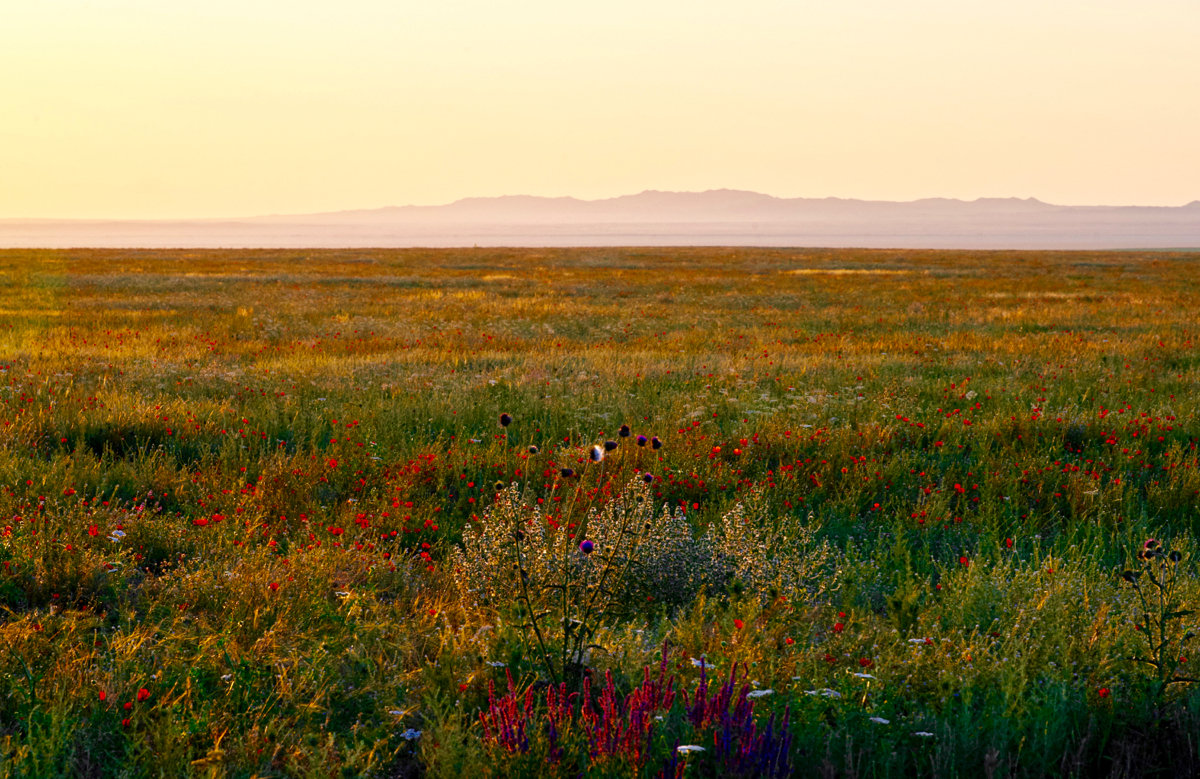 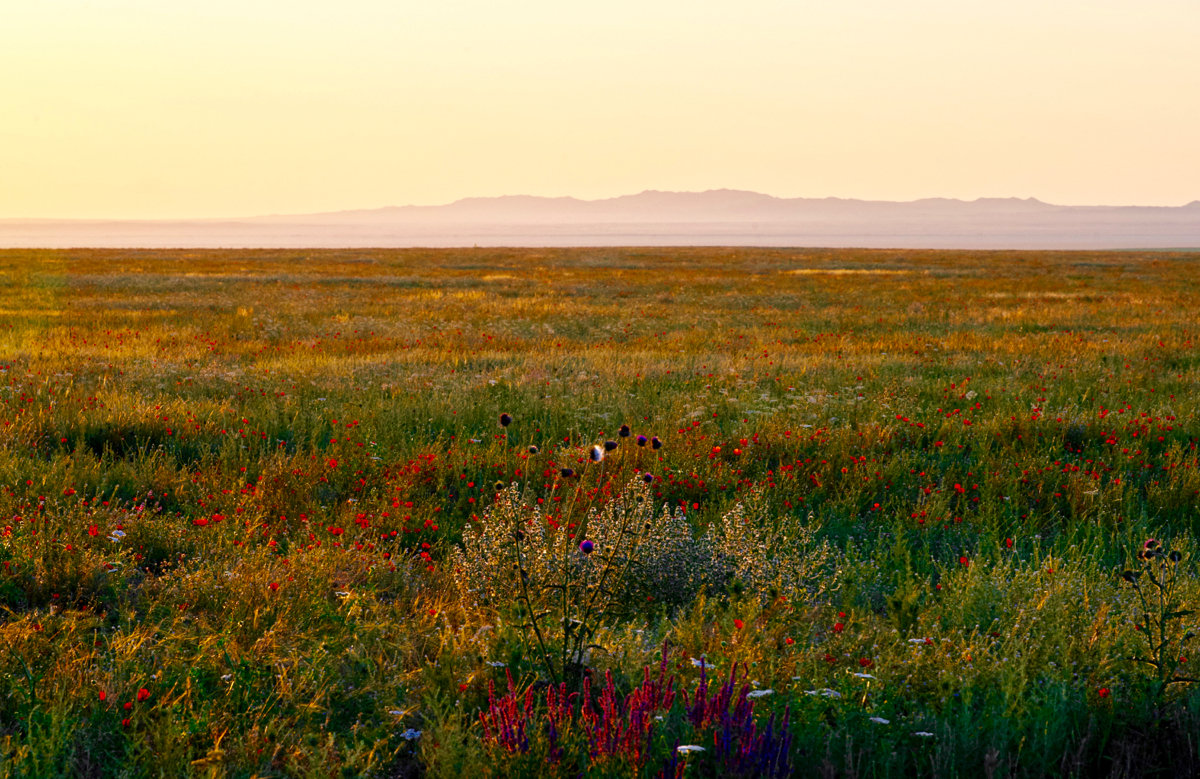 Елегія – це поетичний твір, у якому виразно спостерігаються настрої журби, смутку, меланхолії. Можуть звучати скарги на життєві незгоди, гіркі роздуми про швидкоплинність людського життя.
(Л. Глібов. “Стоїть гора високая…”)
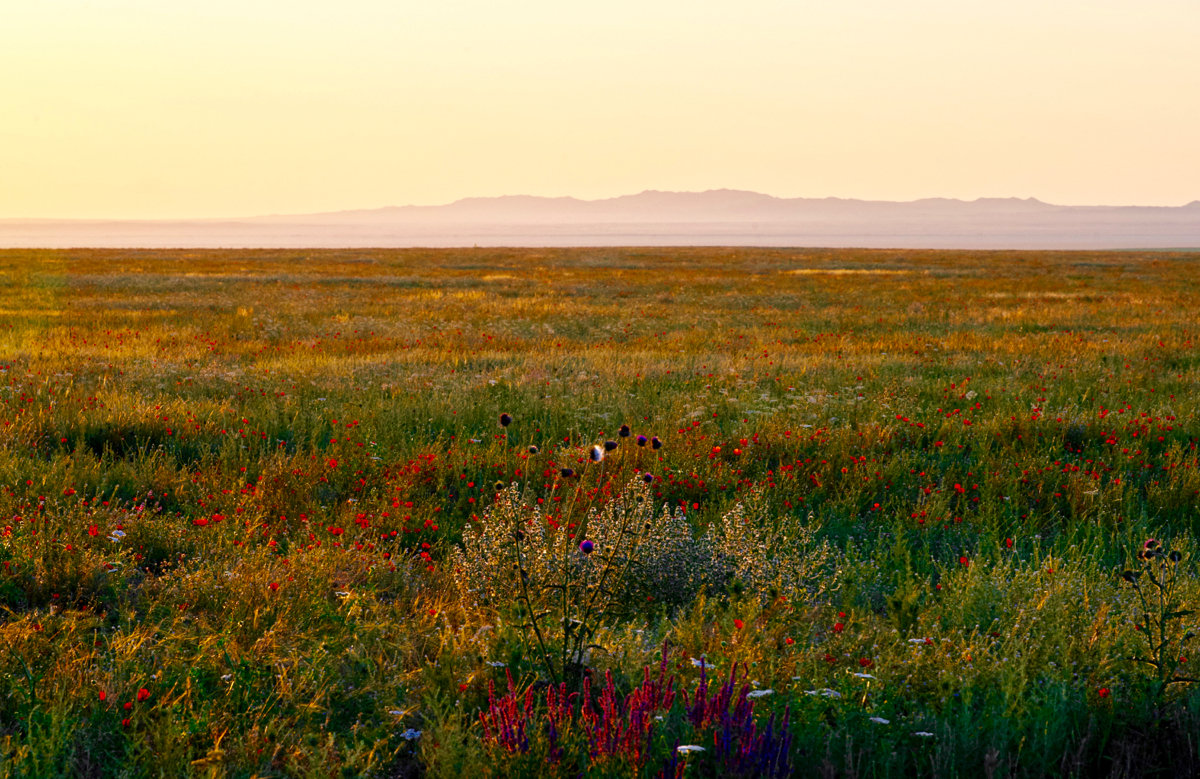 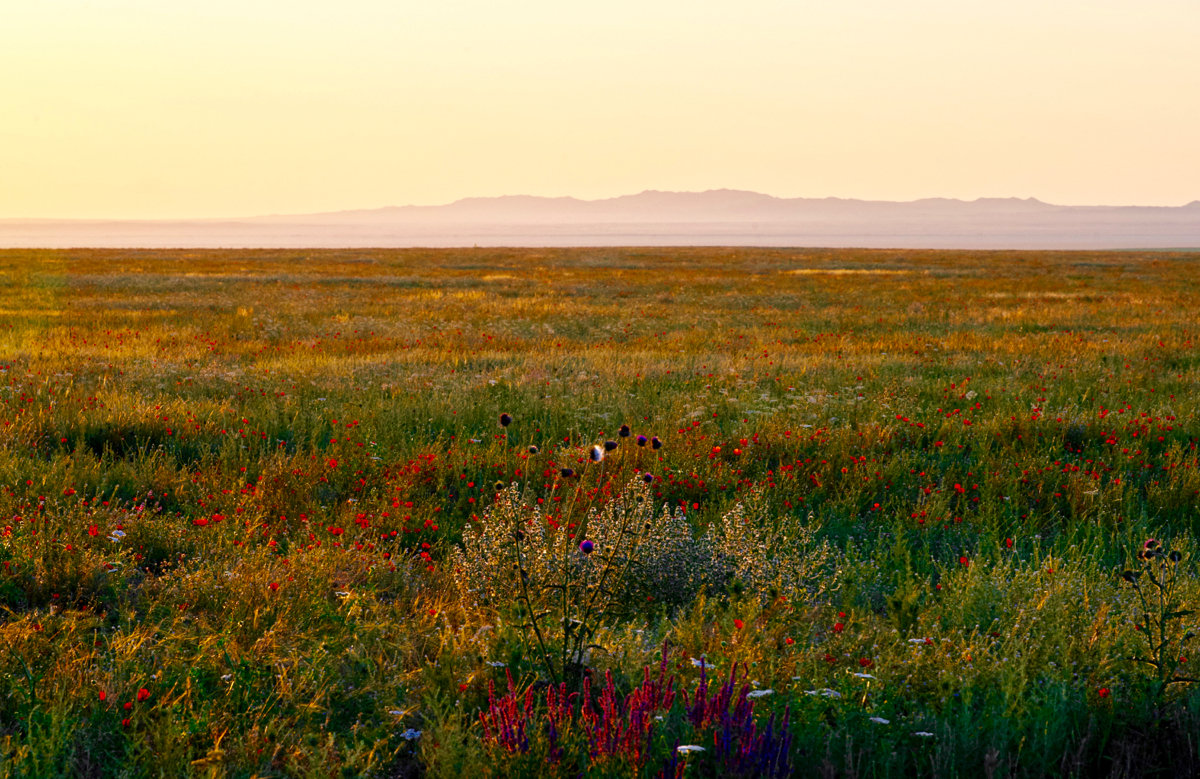 Думка – досить поширений в українській i деяких інших слов’янських літературах жанр короткого ліричного вipшa елегійного (іноді баладного) змісту.
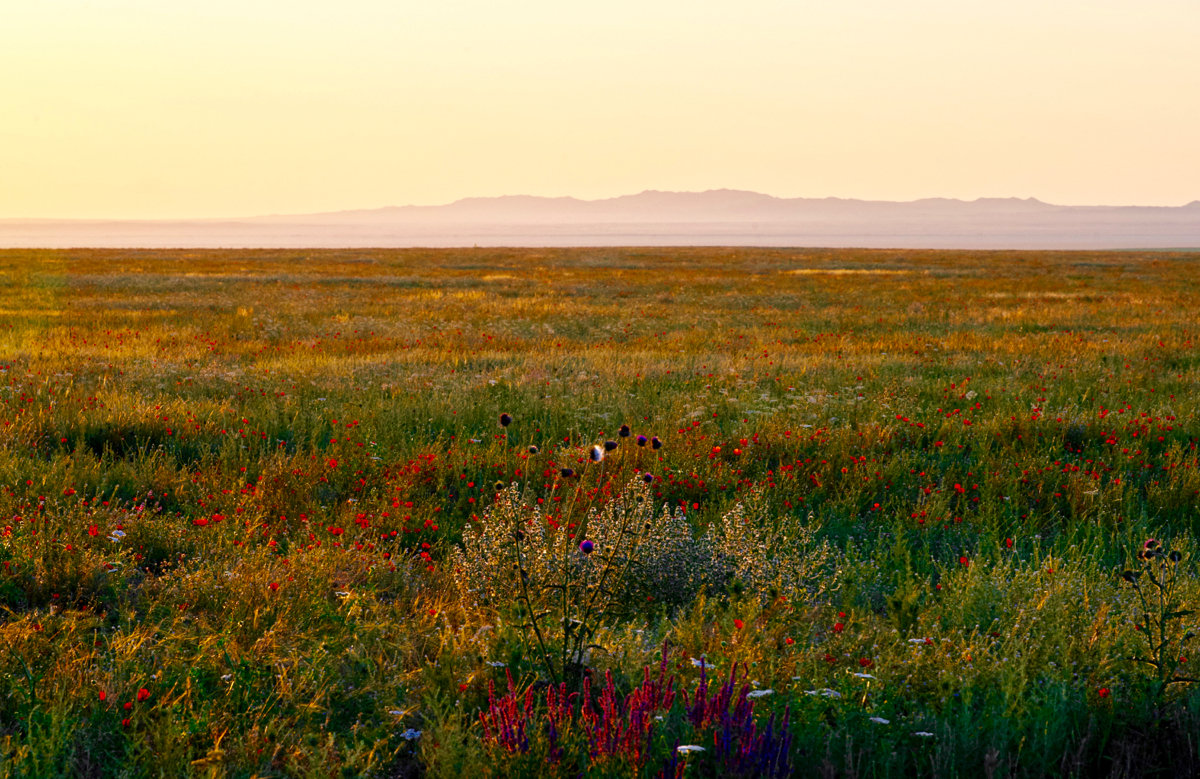 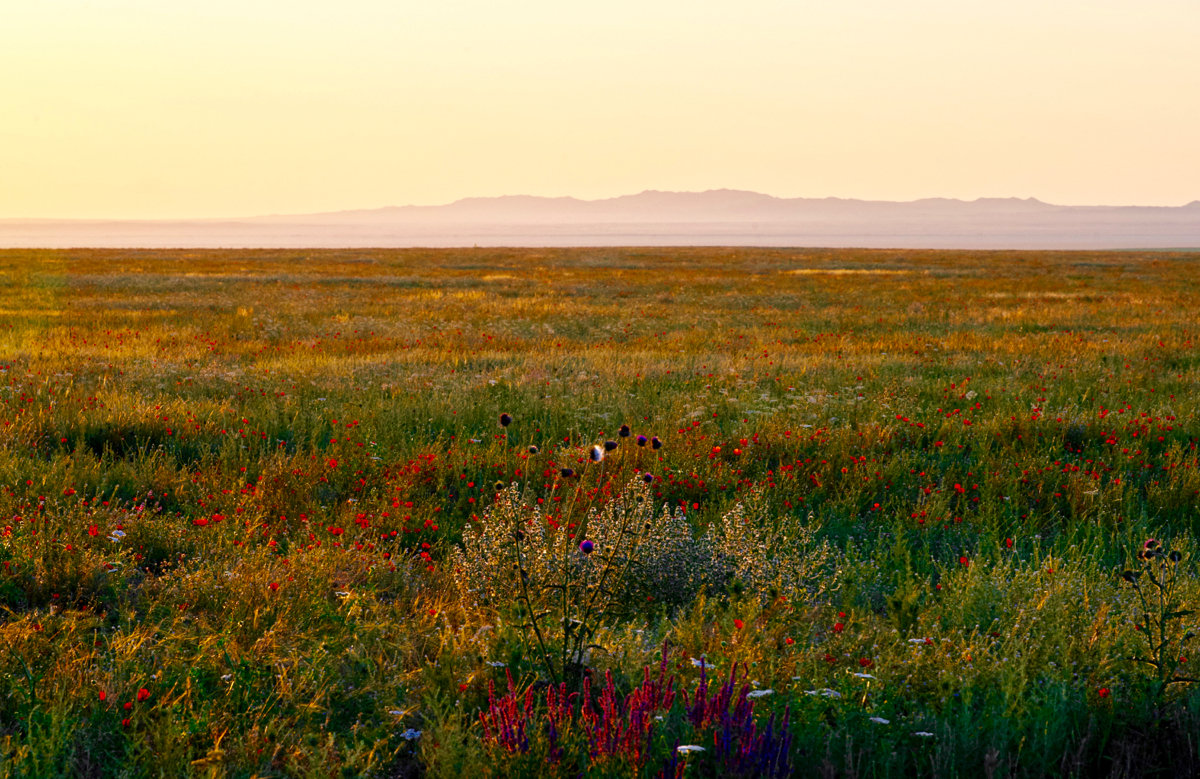 Медитація – вірш філософського змісту, в якому автор передає свої глибокі роздуми про деякі важливі проблеми, інколи глобального значення (життя i смерть, дружба, кохання, людина i природа).
(В. Стус. “Мені зоря сіяла нині вранці…”)
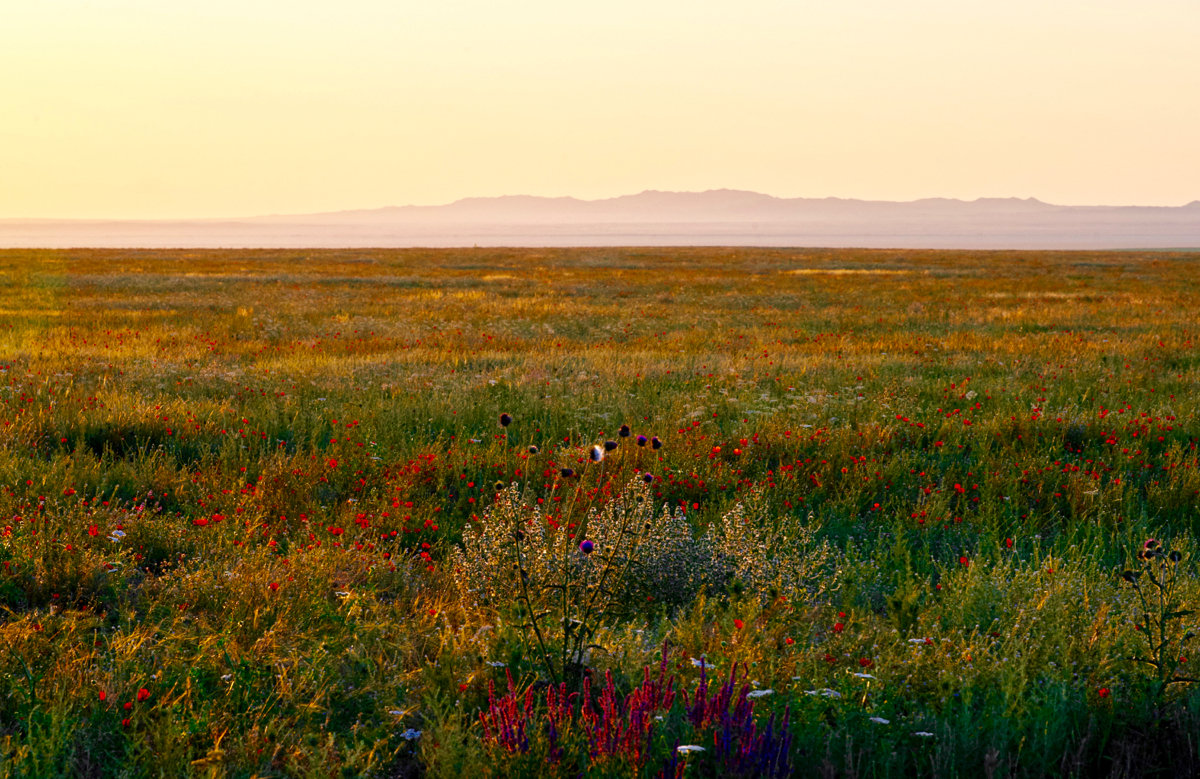 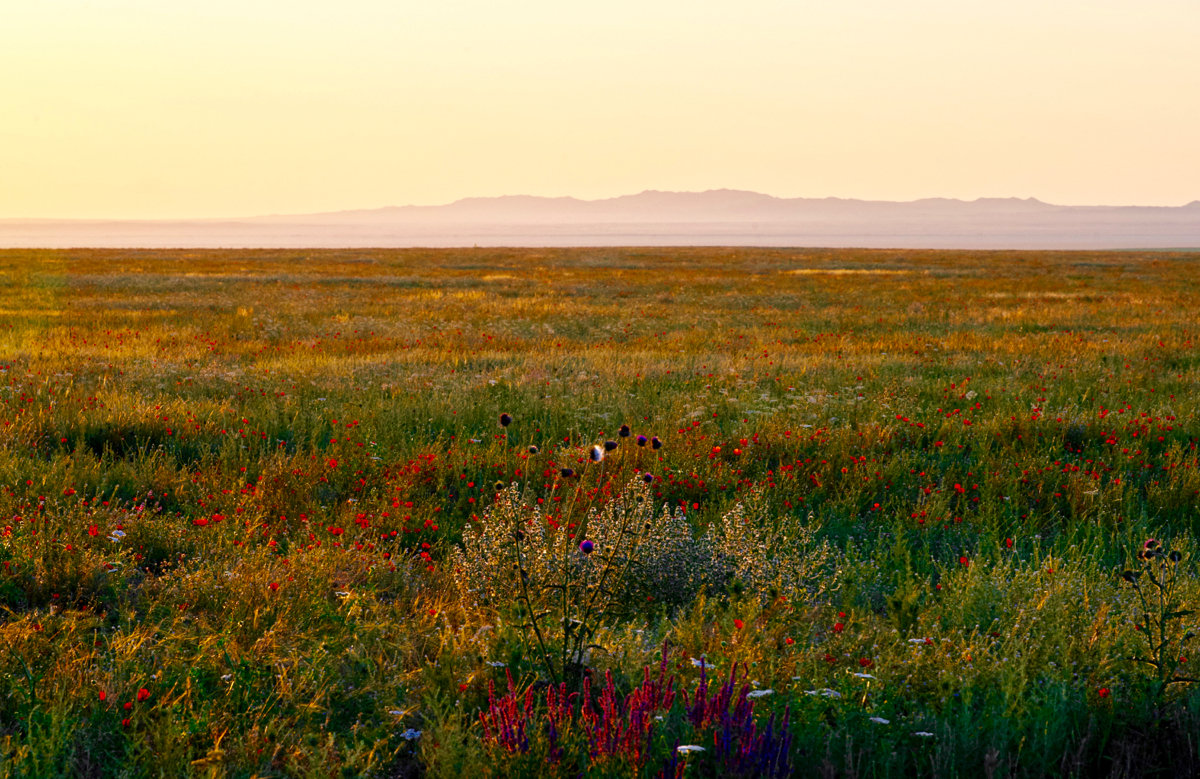 Епітафія – вірш, призначений для напису на пам'ятникові померлої особи, часто у формі епіграми.
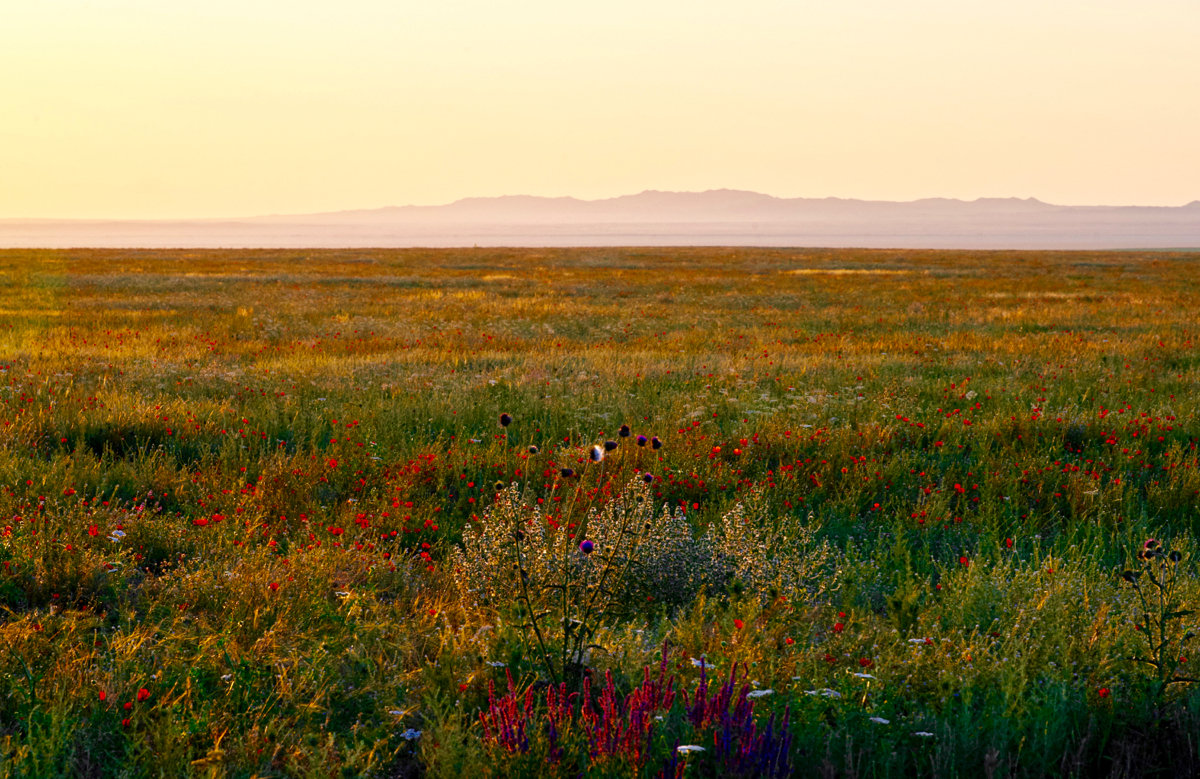 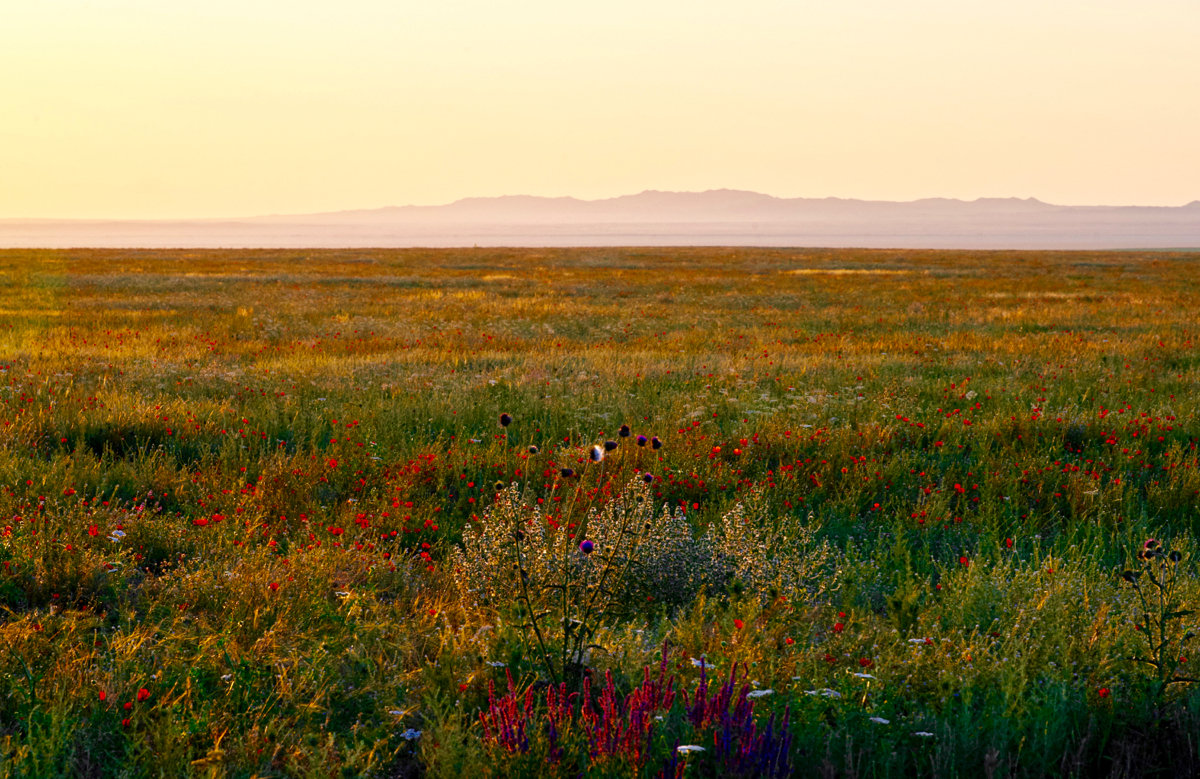 Портрет – поширений в українській поезії жанр, в якому змальовуєтъся внутрішній світ певної особи (при певних зовнішніх атрибутах), виражаються її сутнісні риси.
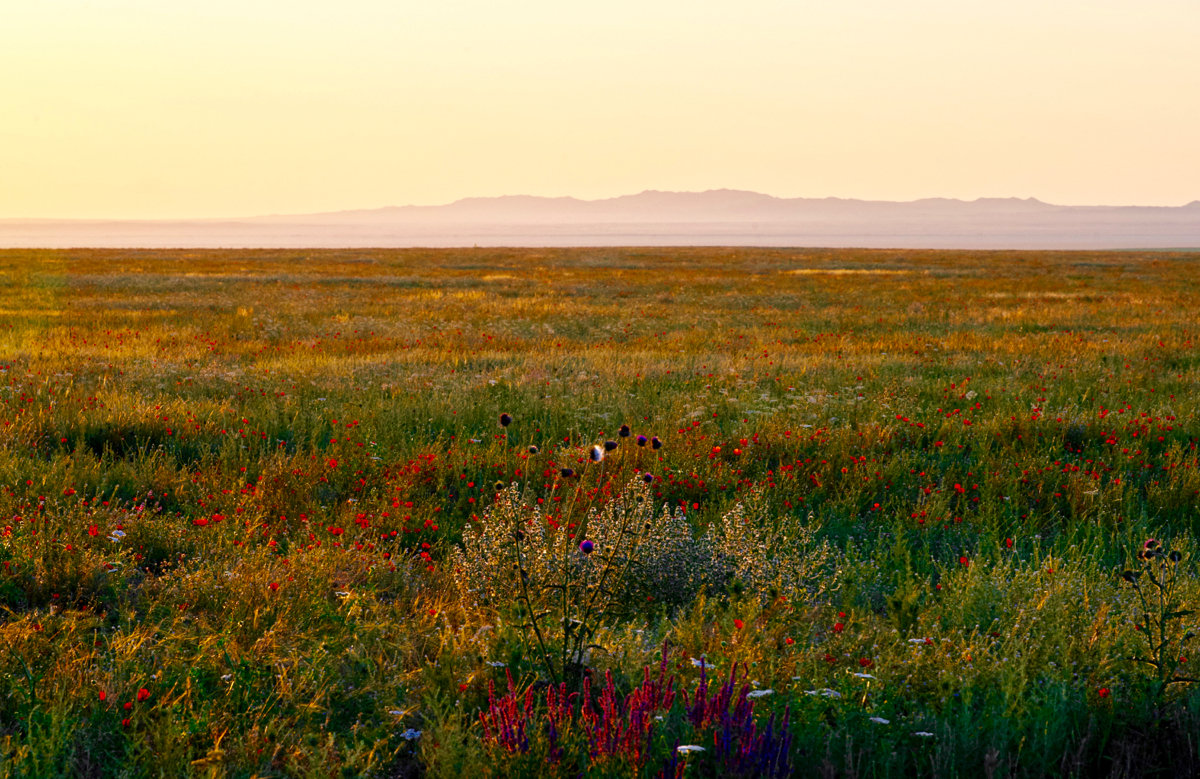 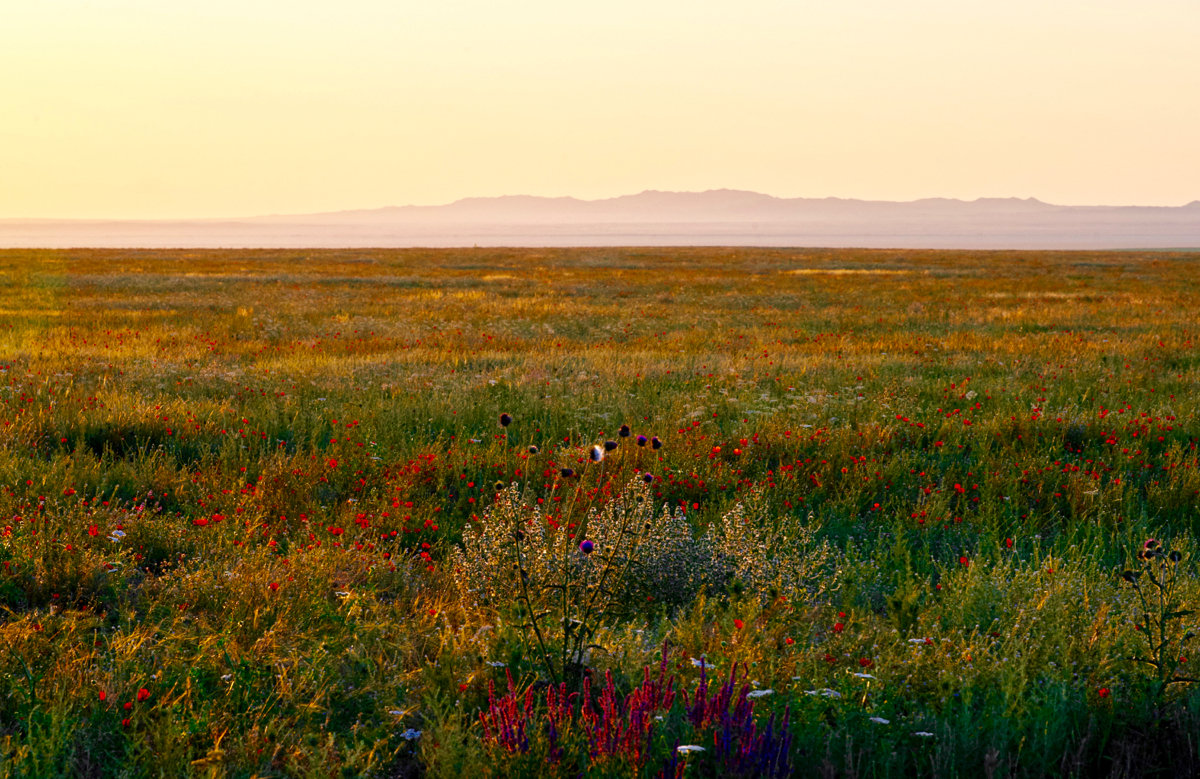 Сонет – ліричний вірш, що складається з чотирнадцяти  рядків п’ятистопного aбo шестистопного ямба, власне, двох чотиривіршів (катрени) з перехресним римуванням та двох тривіршів (терцети) з усталеною схемою римування: абаб, абаб, ввд, дгд (хоча допустимі й інші конфігурації рим).
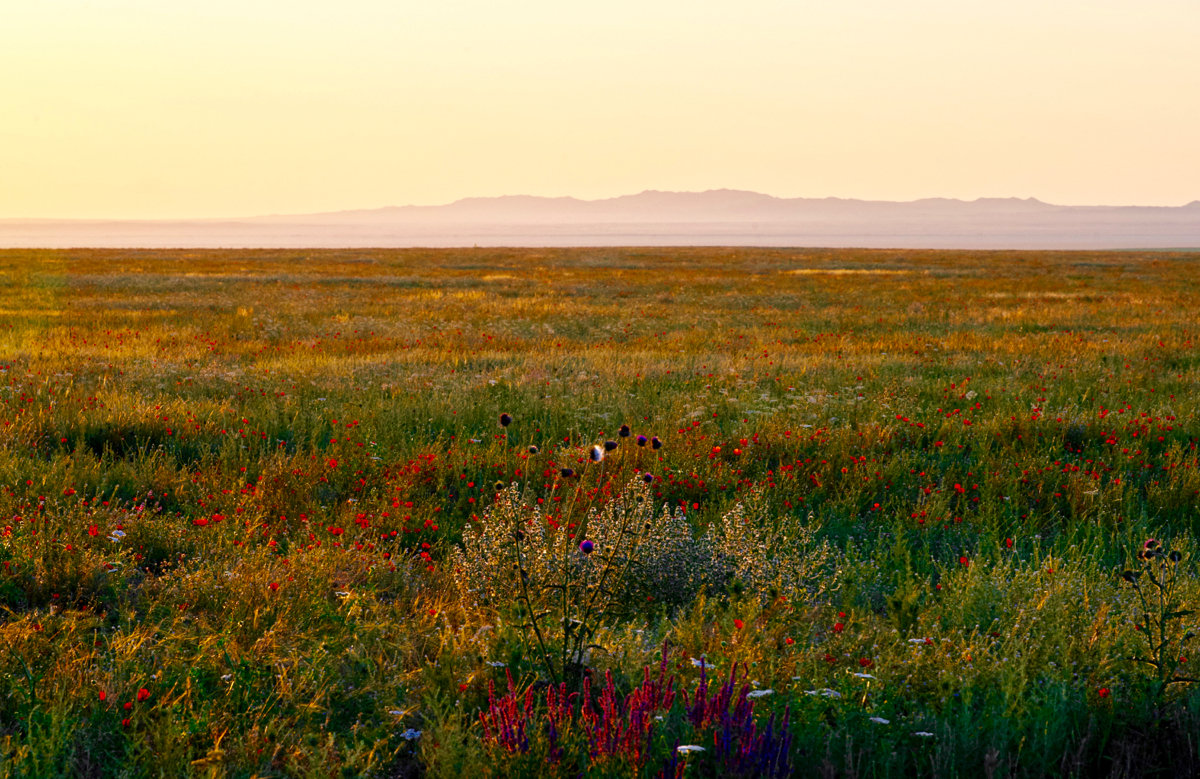 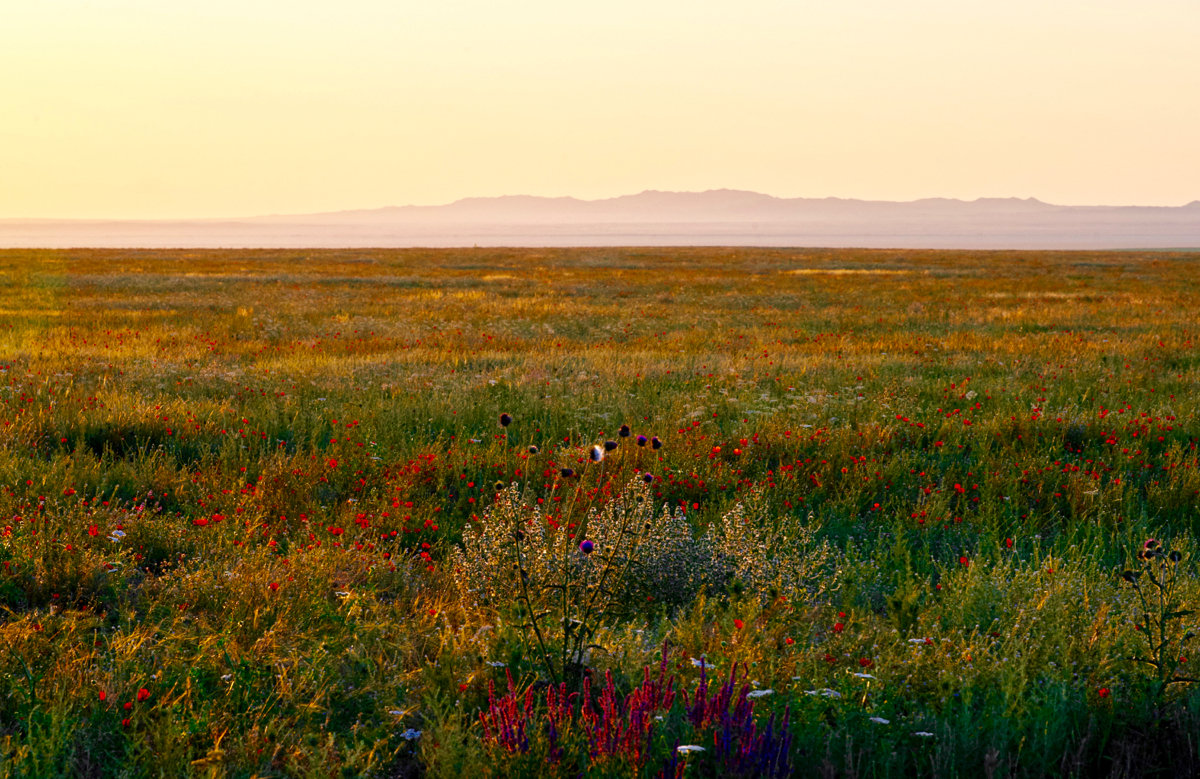 Псалом – жанр духовної лірики.
(Д. Павличко “Покаянні псалми”)
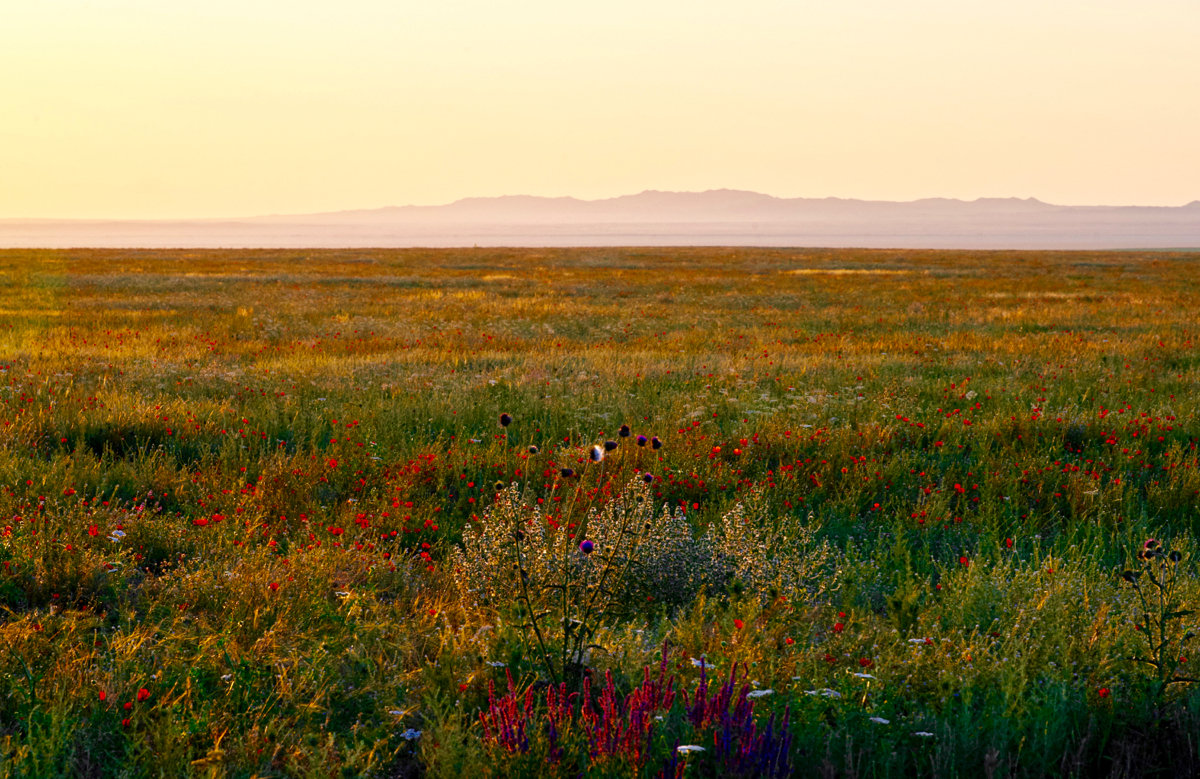 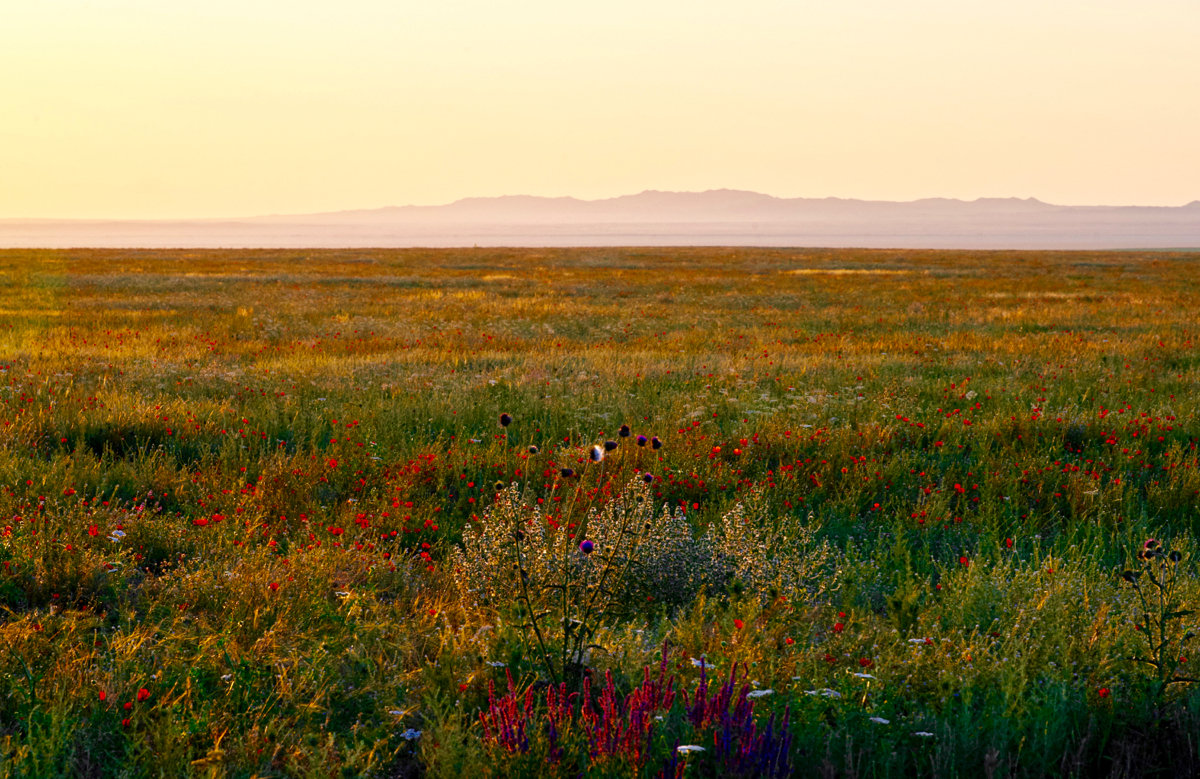 Послання – епістолярно-публіцистичний вірш, написаний у формі звернення до певної реально існуючої особи (іноді до багатьох осіб).
(Т. Шевченко. “До основ’яненка”)
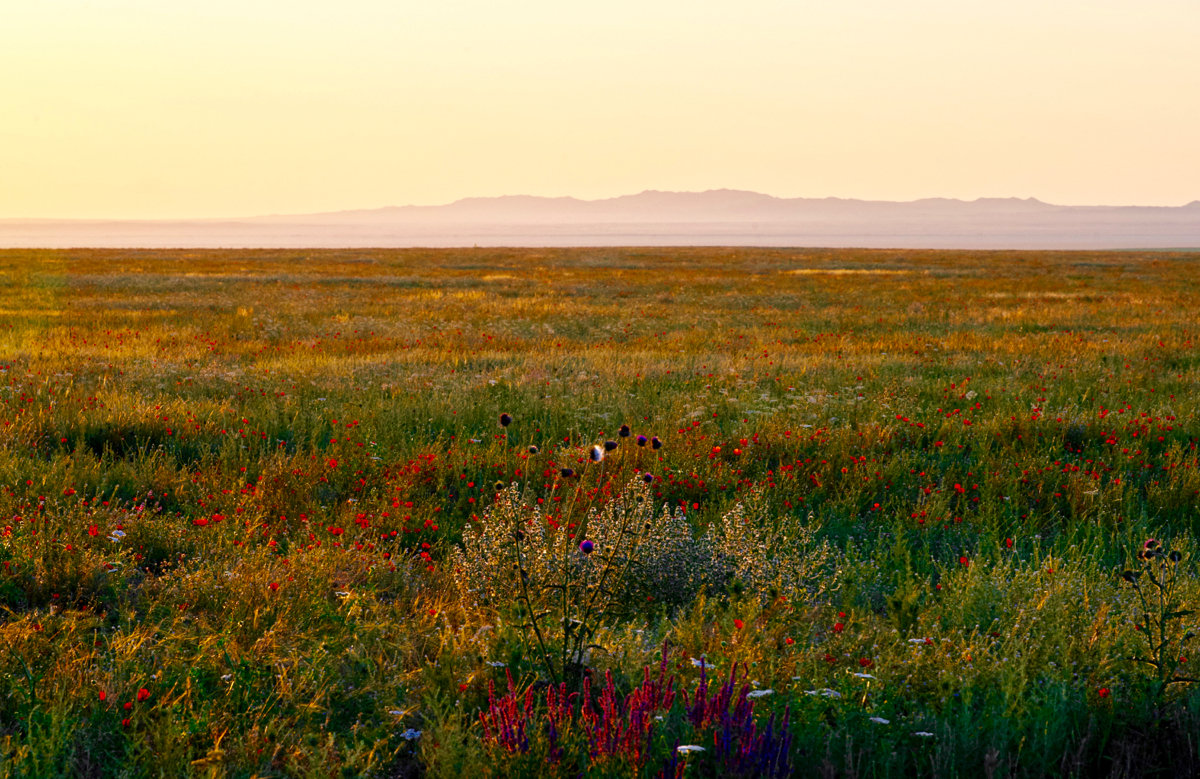 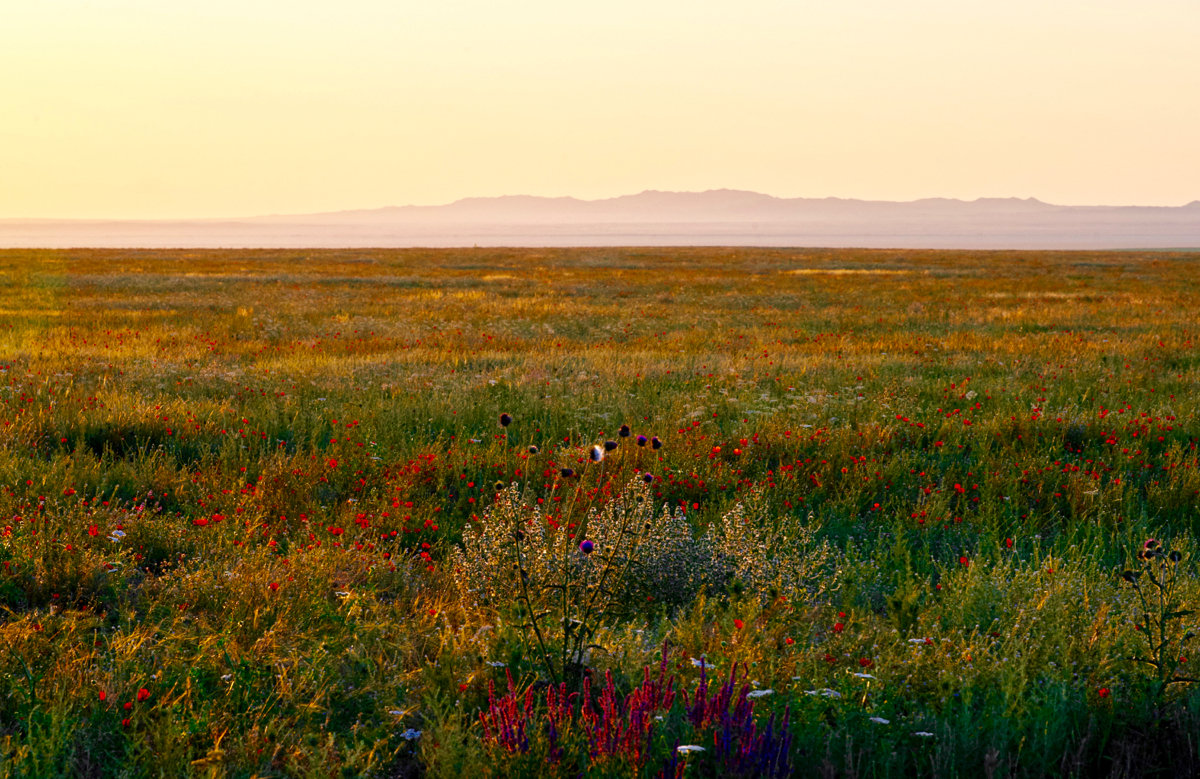 Панегірик – урочиста похвальна промова, яка виголошувалася на народних зборах. Панегірик звичайно присвячувався певним видатним особам, суспільним діячам, полководцям та ін. У ньому вихвали їхні діяння aбo ж прославляли певні знаменні історичні події.
Розмаїтістю стилістичних та ритміко-інтонаційних засобів:
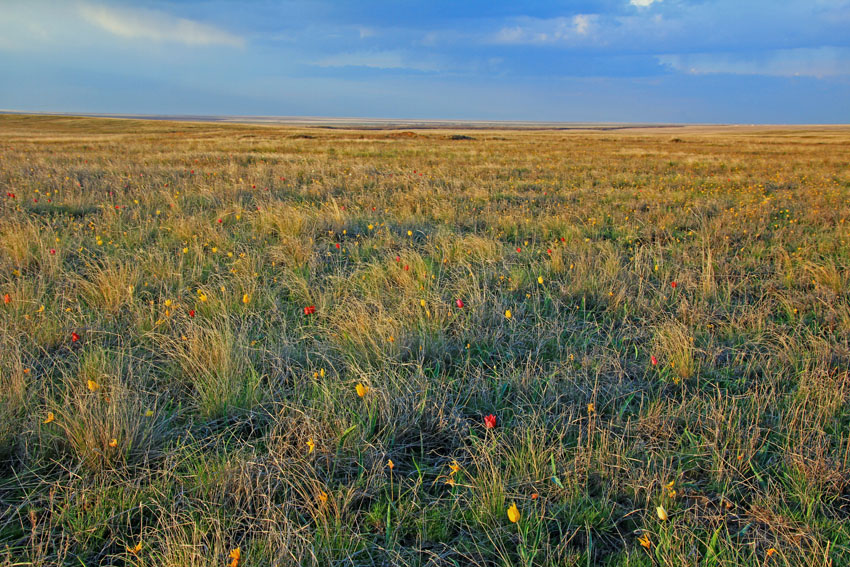 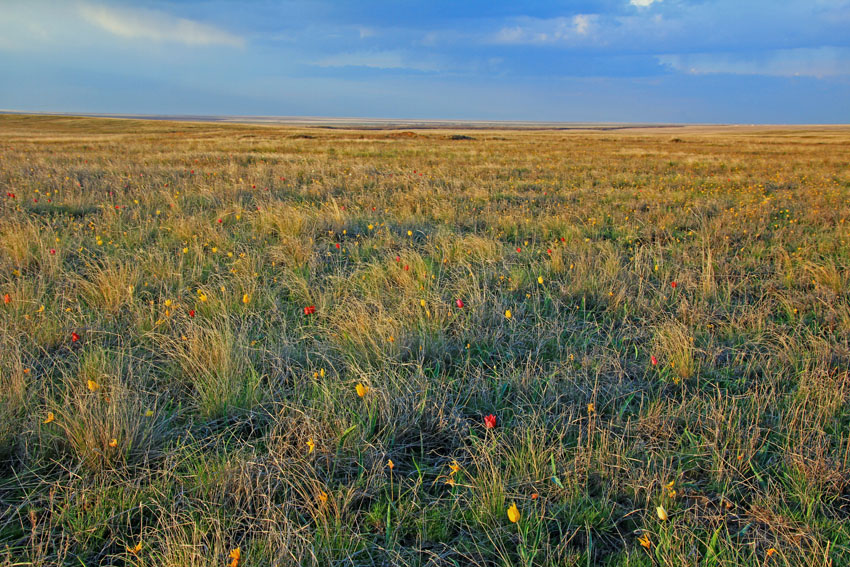 ЛІРИКА ЯК ЛІТЕРАТУРНИЙ РІД ХАРАКТЕРИЗУЄТЬСЯ:
Таблиця
Схема
Високим ступенем естетизації зовнішньої            та художньої дійсності
Витонченістю
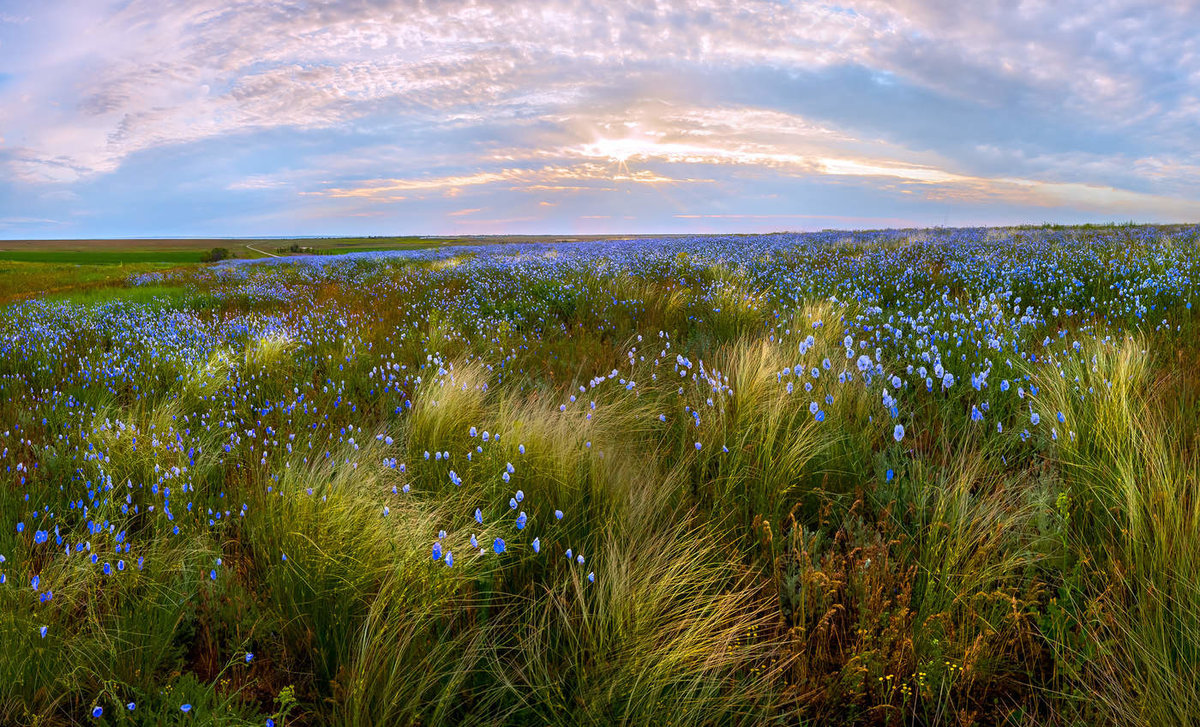 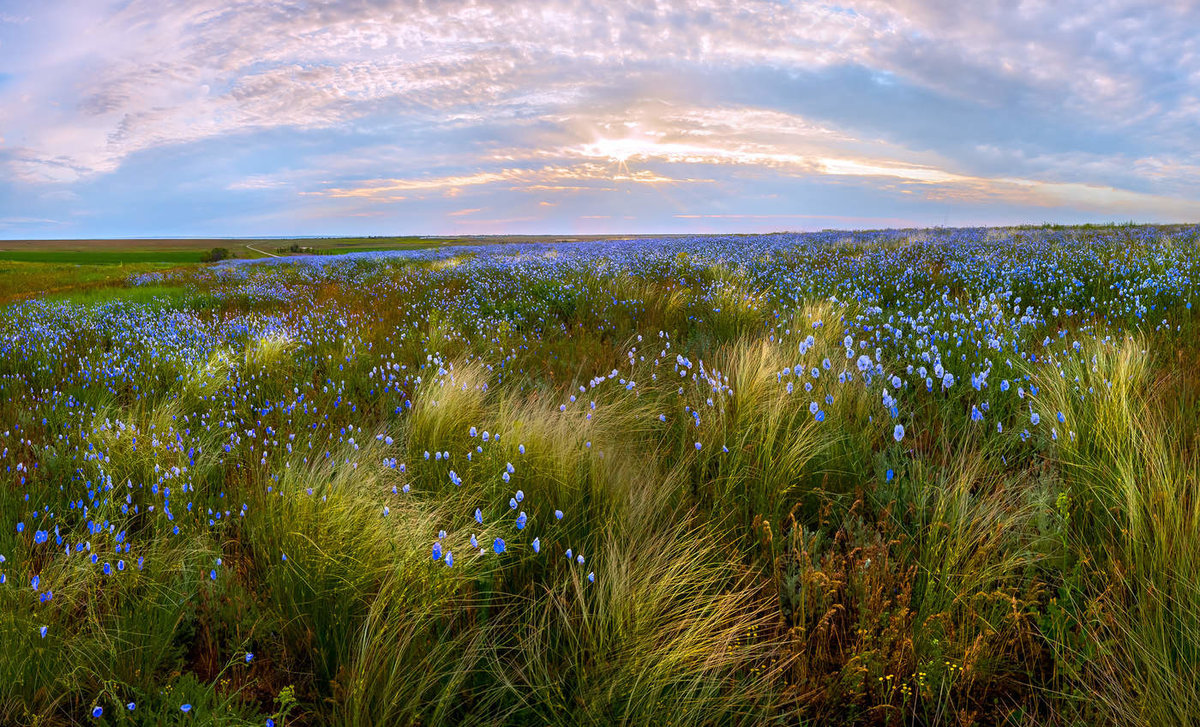 ПОЕТИЧНІ ТВОРИ ЗА СВОЄЮ СУТНІСТЮ:
Емоційно насніжені
Експресивні
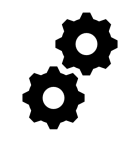 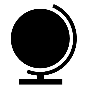 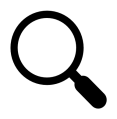 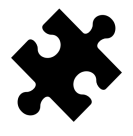 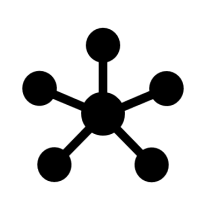 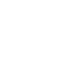 Ритмічні
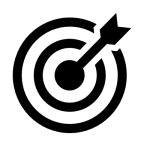 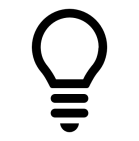 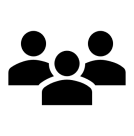 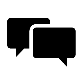 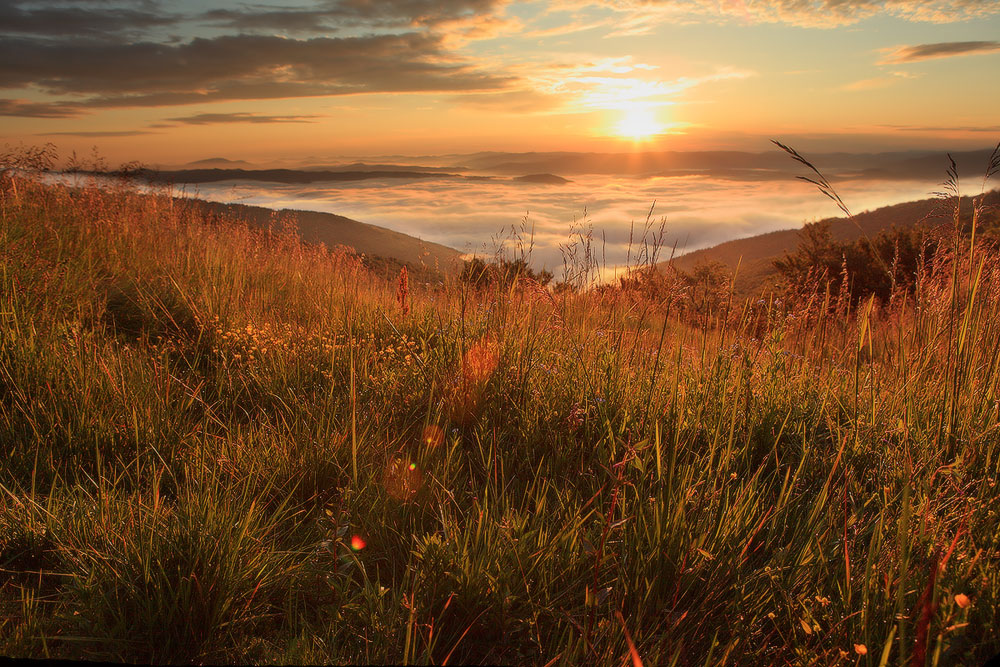 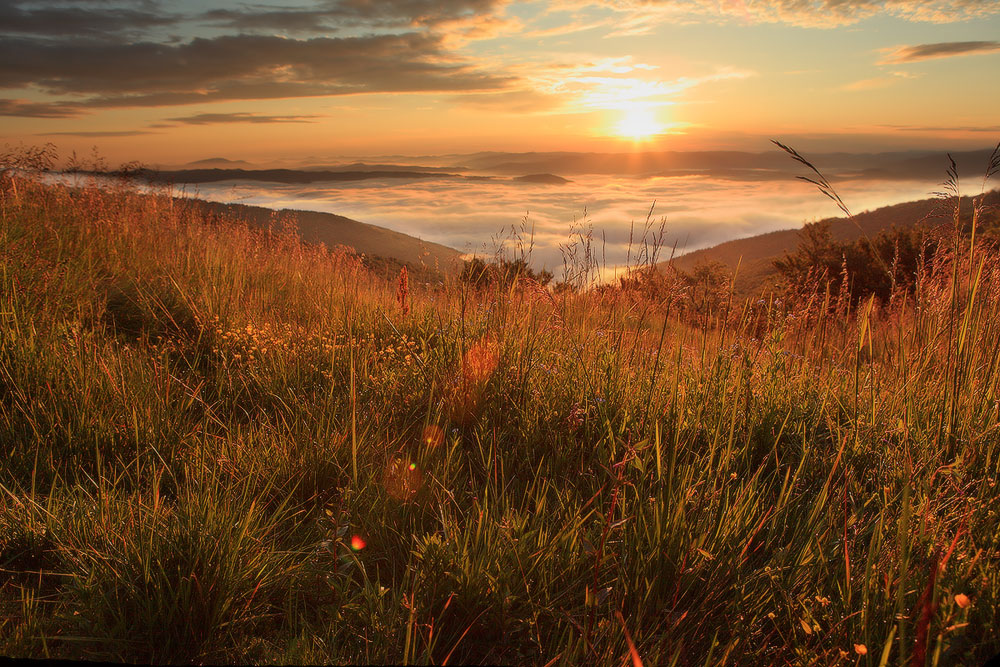 ДЯКУЄМО ЗА УВАГУ!